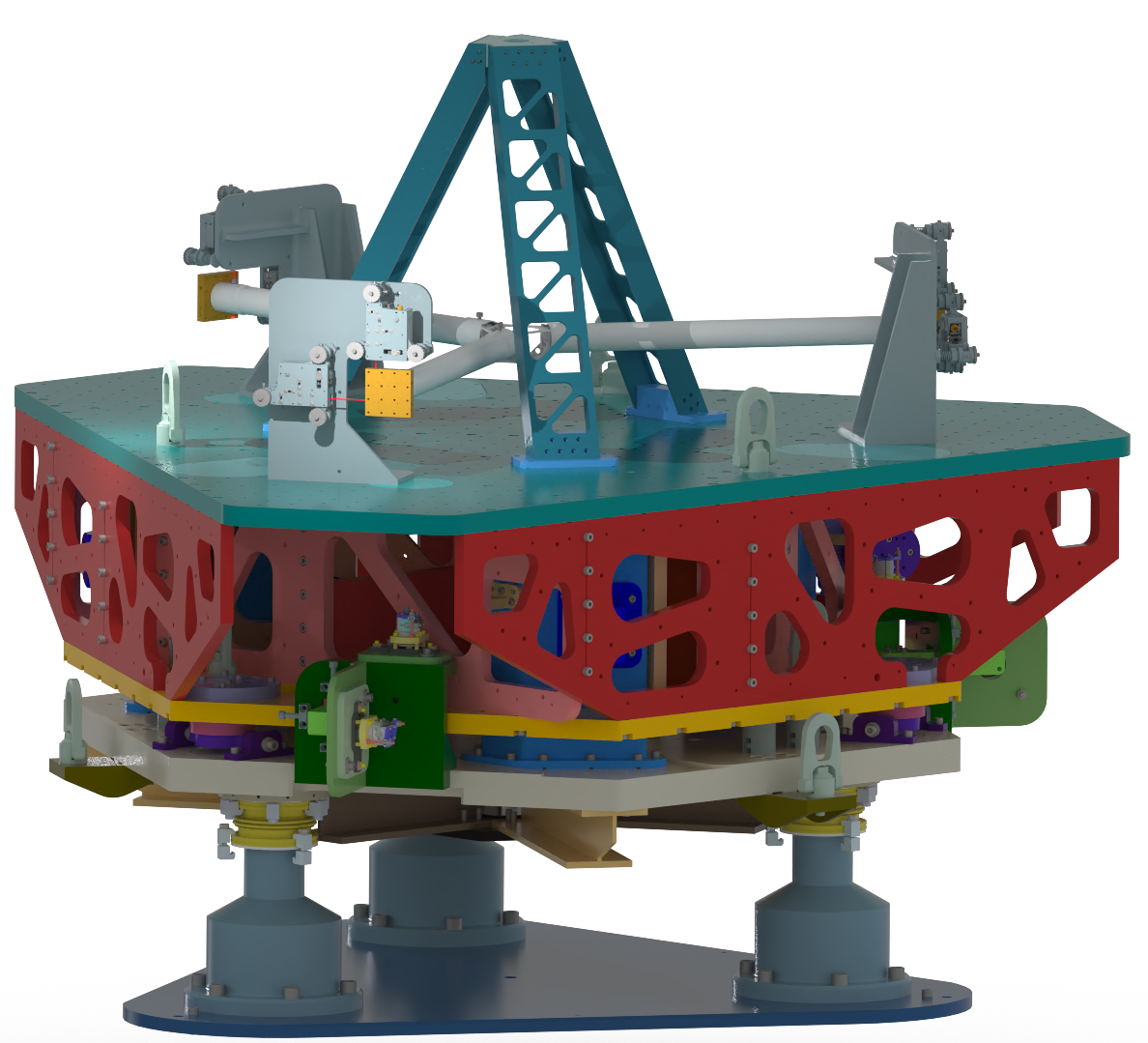 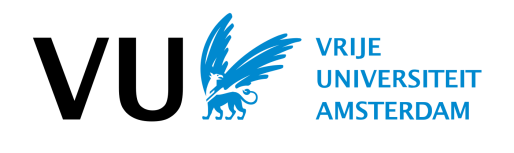 Jesse van dongen
On behalf of:Nathan A. Holland, Alexandra L. Mitchell ,
Armin Numic, Pooya Saffarieh, Michele Valentini,
Conor M. Mow-Lowry and Others
Updates from the Omnisense project
Credit: Conor Mow-Lowry
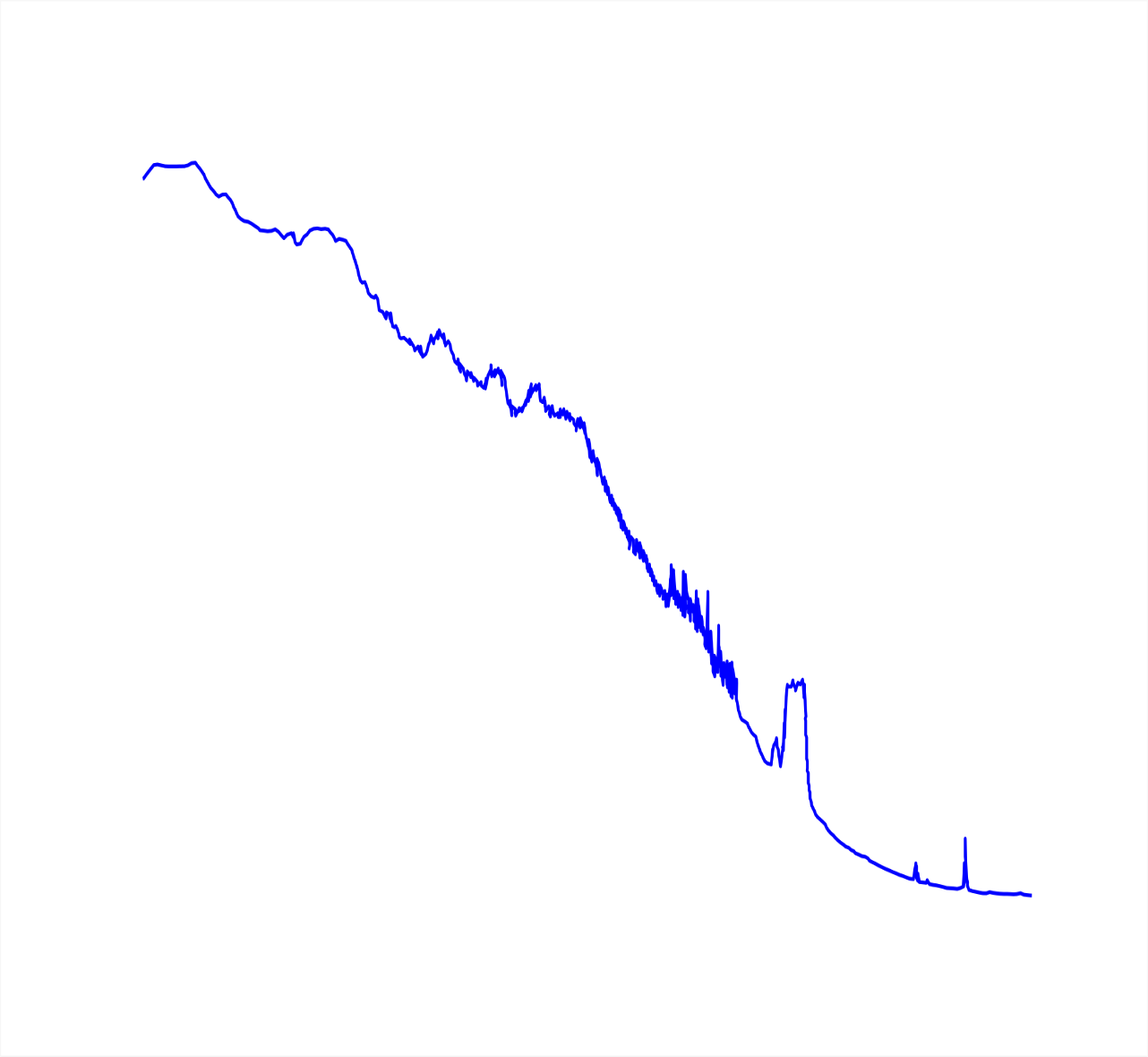 ET Desire: Low Frequency Sensitivity
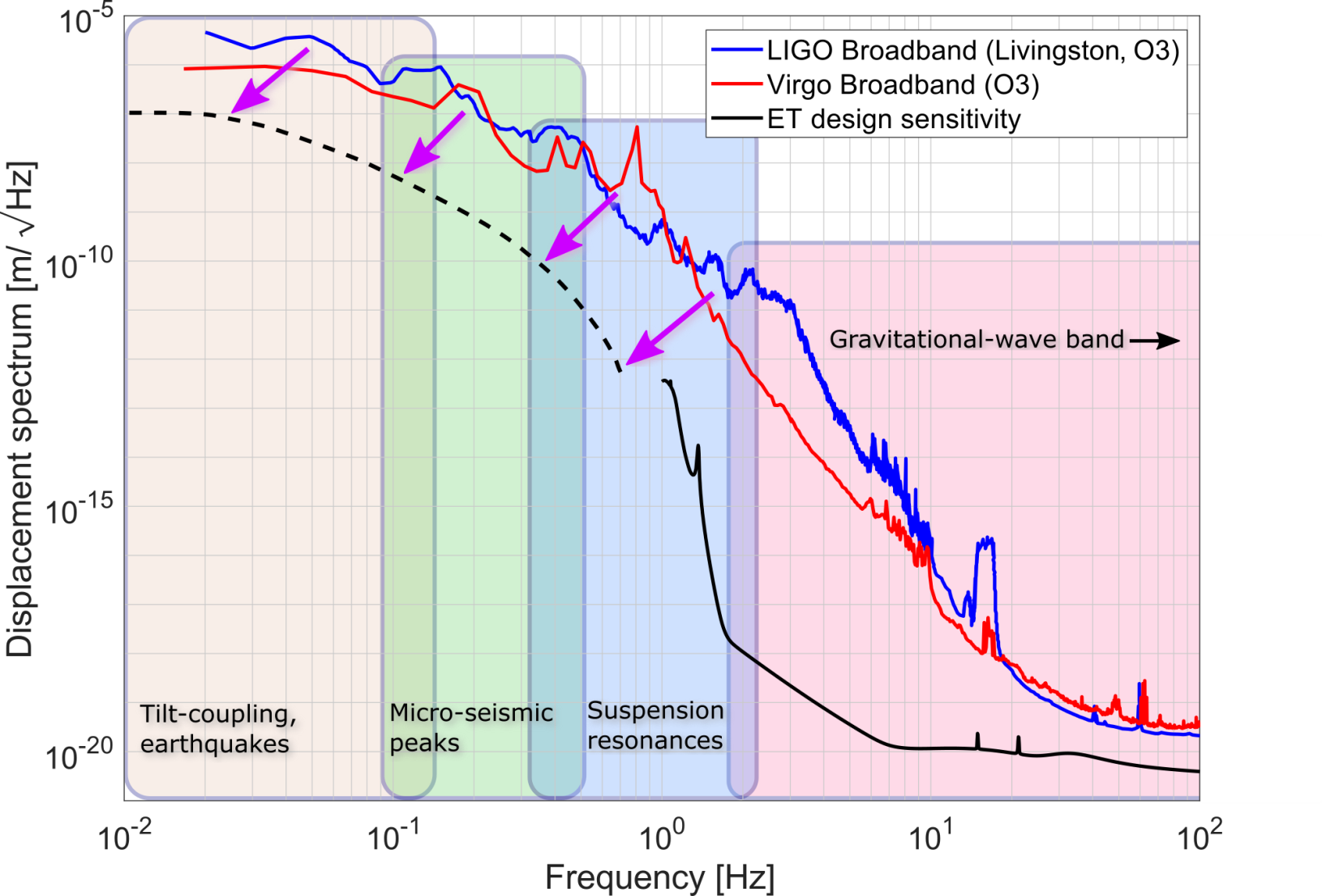 2
Credit: Conor MOW-Lowry
Seismic isolation for Einstein Telescope
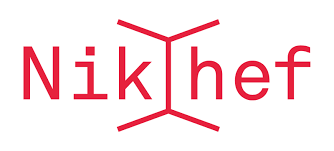 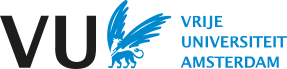 OmniSens concept
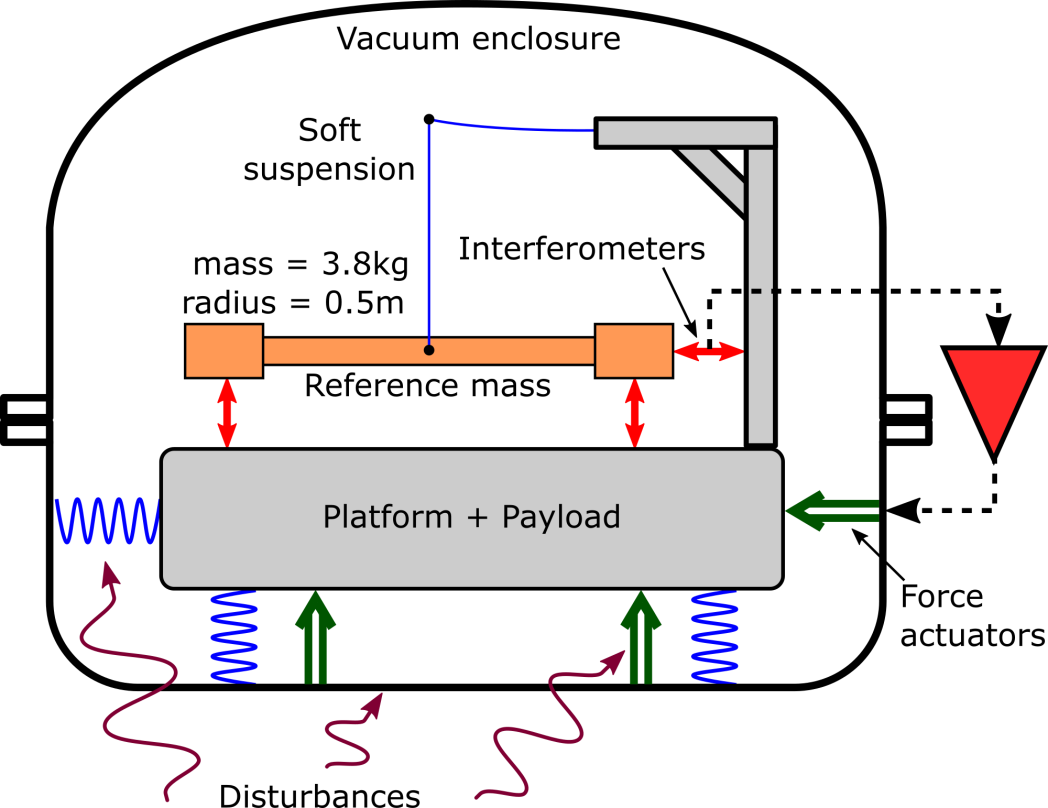 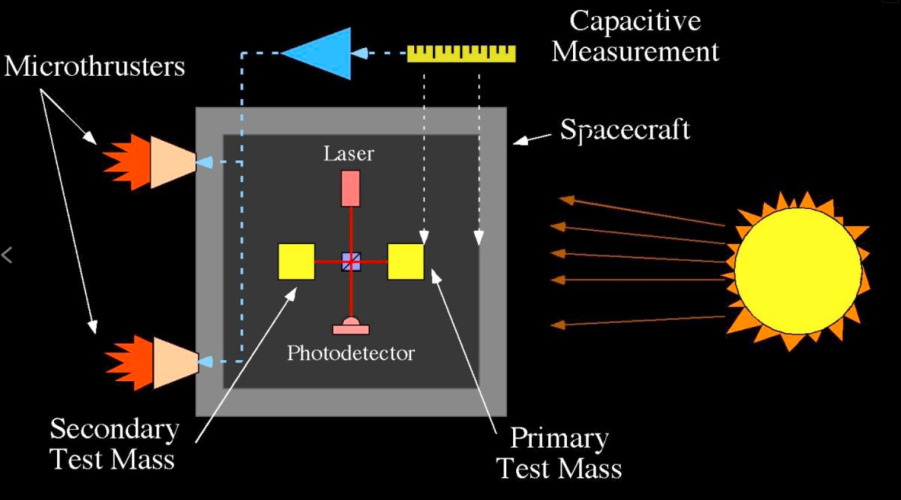 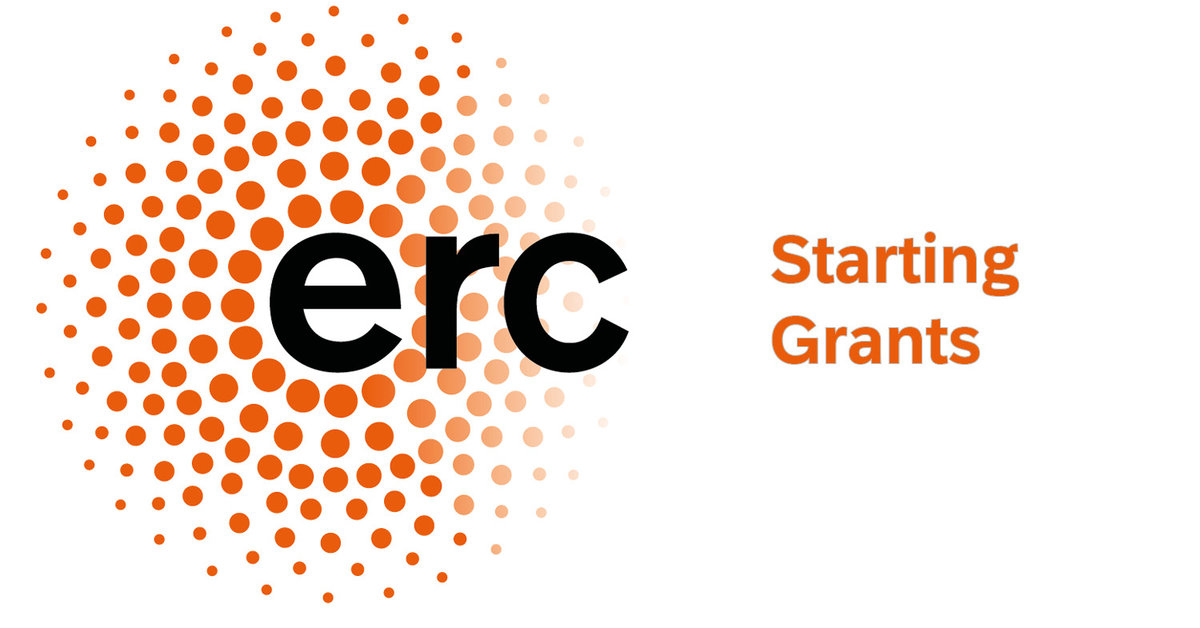 …a sort of terrestrial drag-free control
DRS Working Principle – Image: NASA/JPL
3
Image Credit: Armin Numic
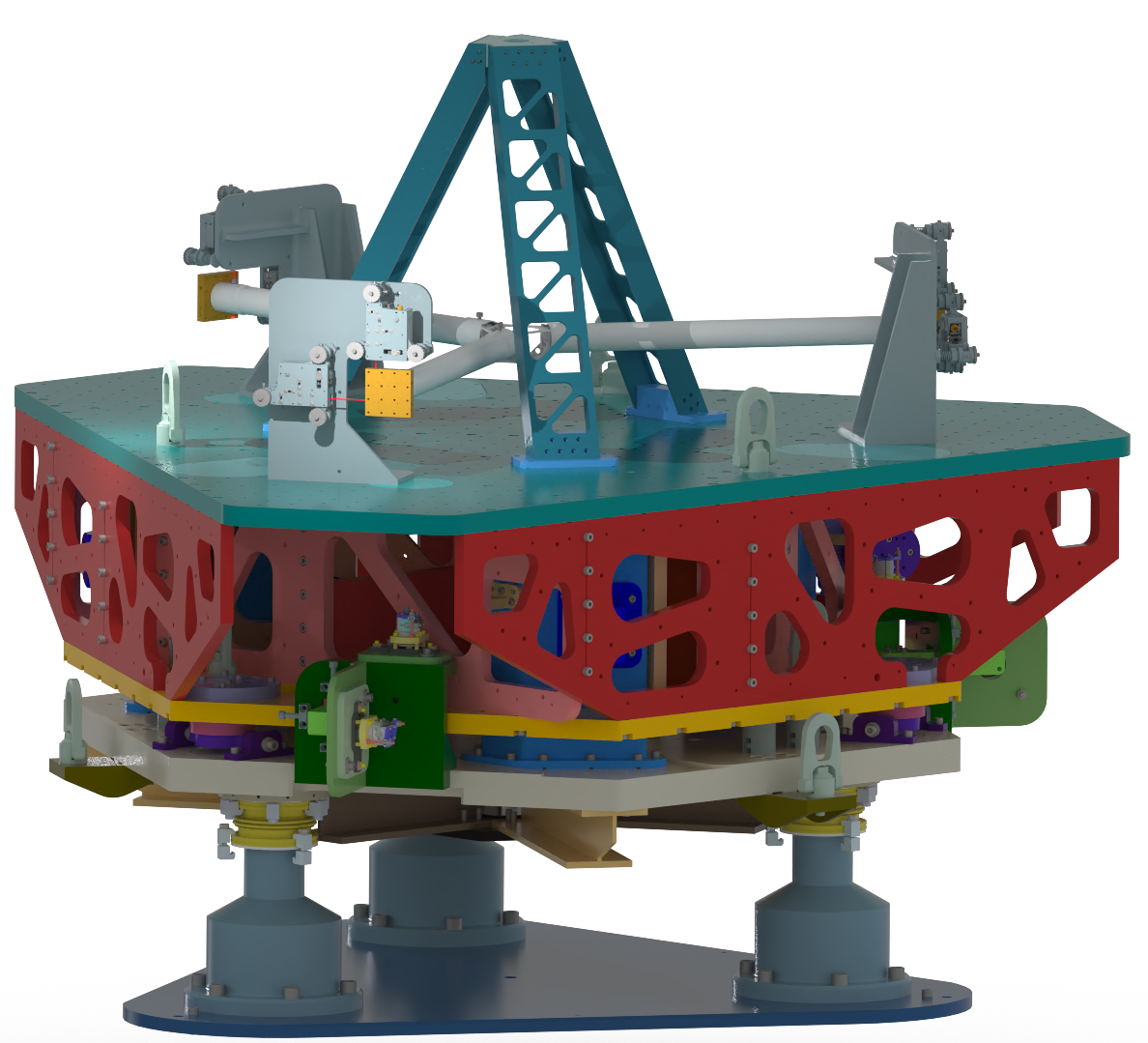 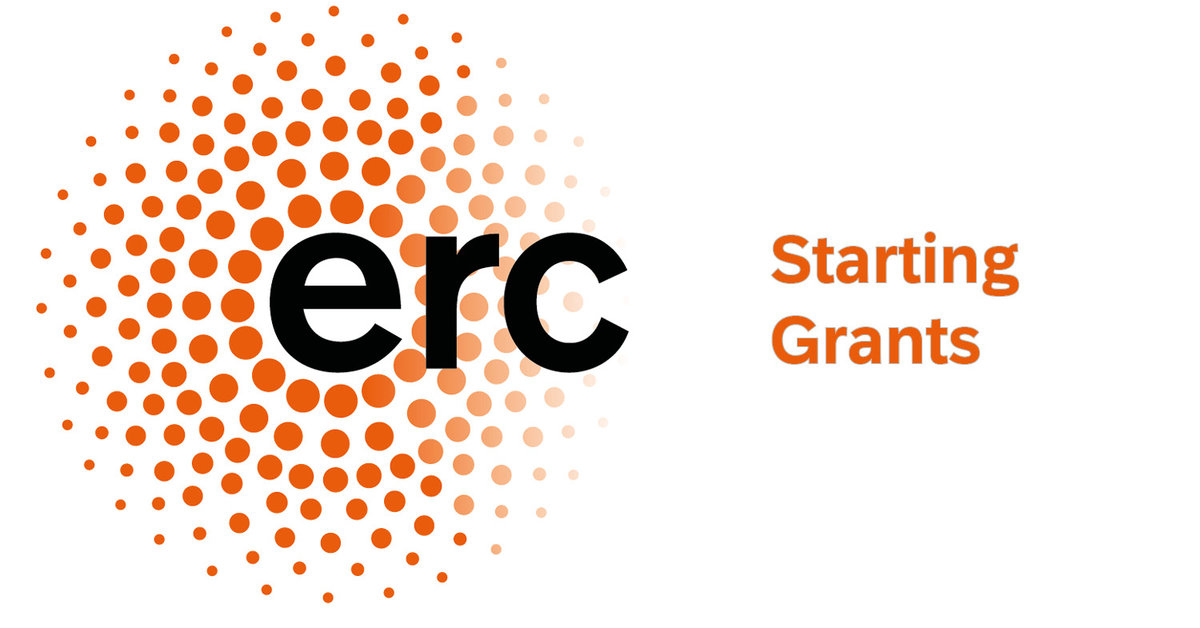 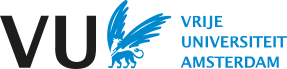 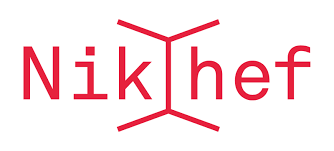 Omnisense Update
4
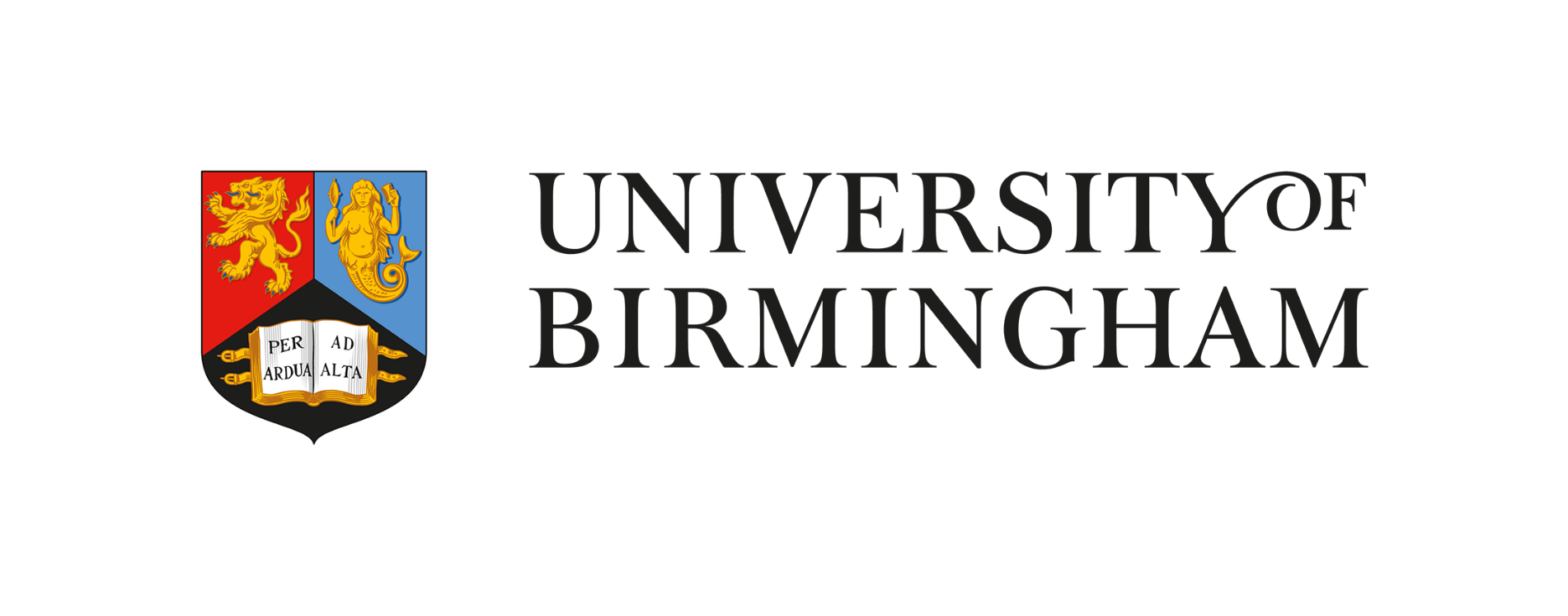 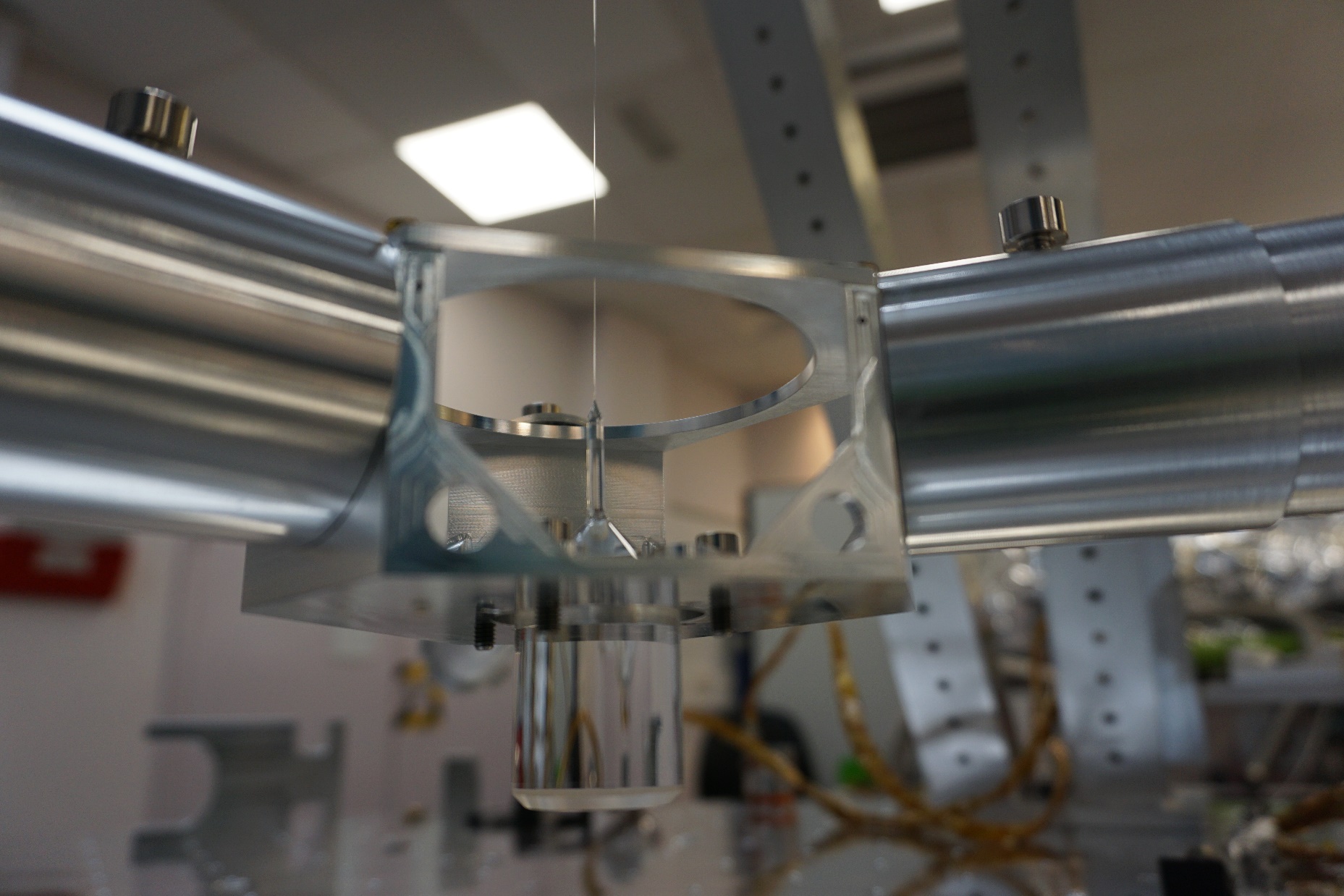 Credit: University of Birmingham
Omnisense Update
Credit: Conor Mow-Lowry
Mechanical cross-coupling
Tilt-to-Horizontal coupling
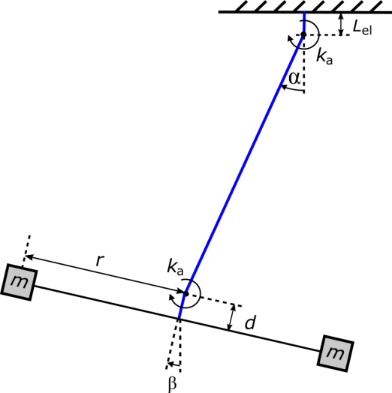 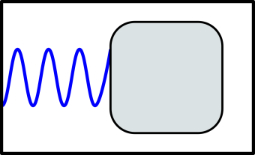 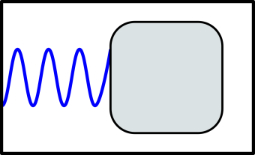 x  ax
x  g
Sensor/actuator noise
Dynamic range
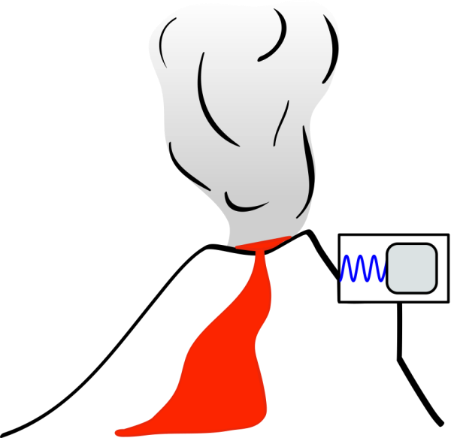 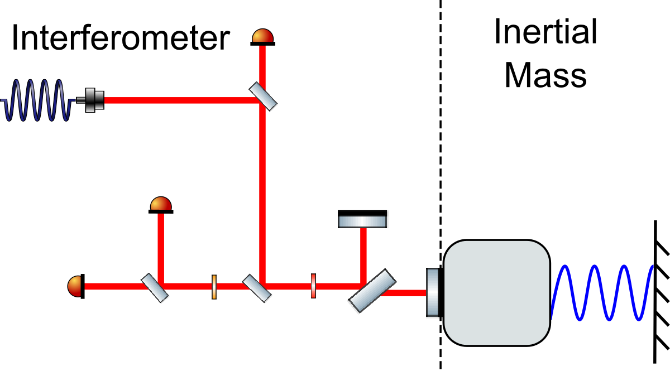 6
[Speaker Notes: There are 4 Hard problems that limit low-frequency seismic isolation. The first shown here is the most fundamental and challenging: When an inertial sensor is tilted, there is now a component of gravitational acceleration pushing ‘horizontally’ against the proof mass.
This tilt-to-horizontal coupling obscures low-frequency translation, and it is the dominant problem.
Many low-force experiments use torsion balances because they show low cross-coupling to other degrees of freedom. However there is a limit to what is possible in reducing these couplings, and it is easy to construct over-constrained systems where large forces leak into a sensitive direction.
All current commercial instruments are limited by a combination of sensor and actuator noise. Employing large-range interferometry can ‘solve’ this problem.
LIGO employs world-best commercial devices, but they are designed to work in extreme environments, and cope with the full motion spectrum of the Earth. We are only interested in operating in an extremely quiet, temperature-stable vacuum environment.

It became clear after my years working on active isolation in Germany that these problems could not be solved by incremental improvements or a new commercial sensor; we needed some fundamentally new ideas for reducing low-frequency motion.]
Glass Metal Interface
Credit: Martin Adams
Credit: Alan Cumming
Fibers Pulled @ Glasgow
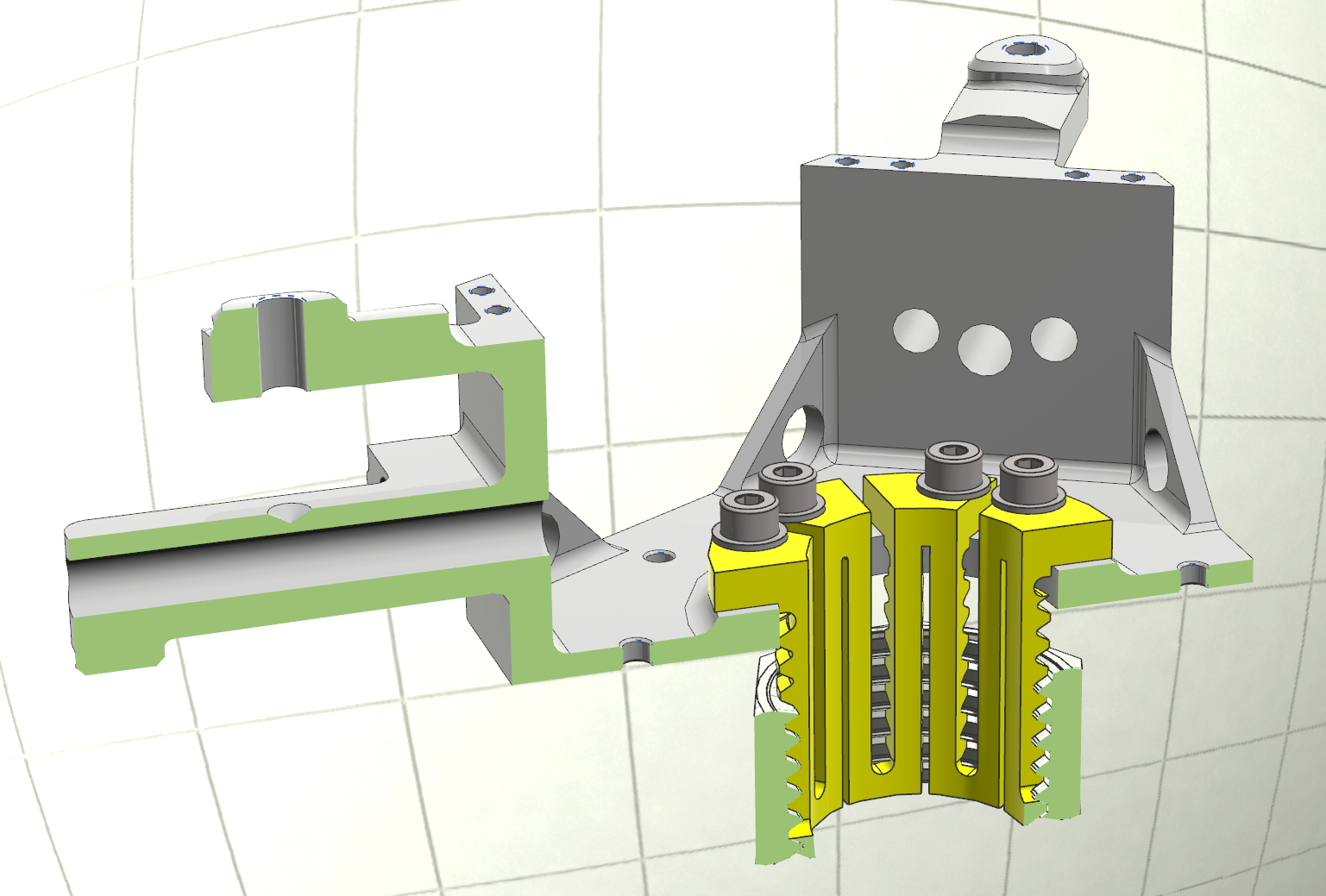 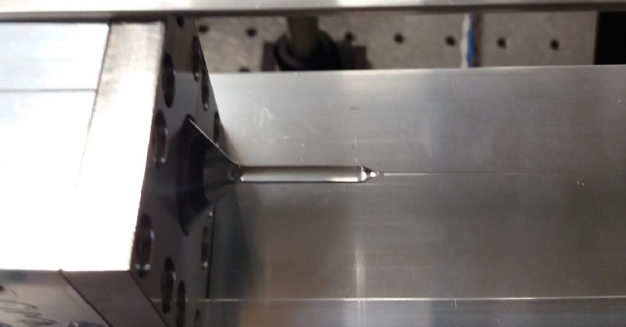 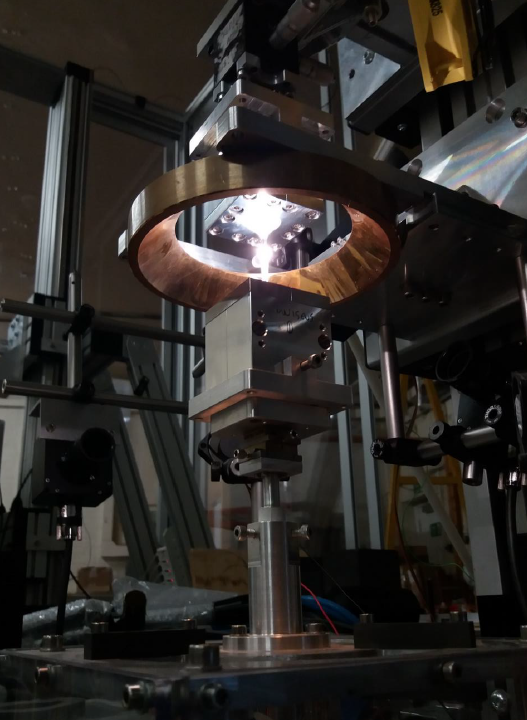 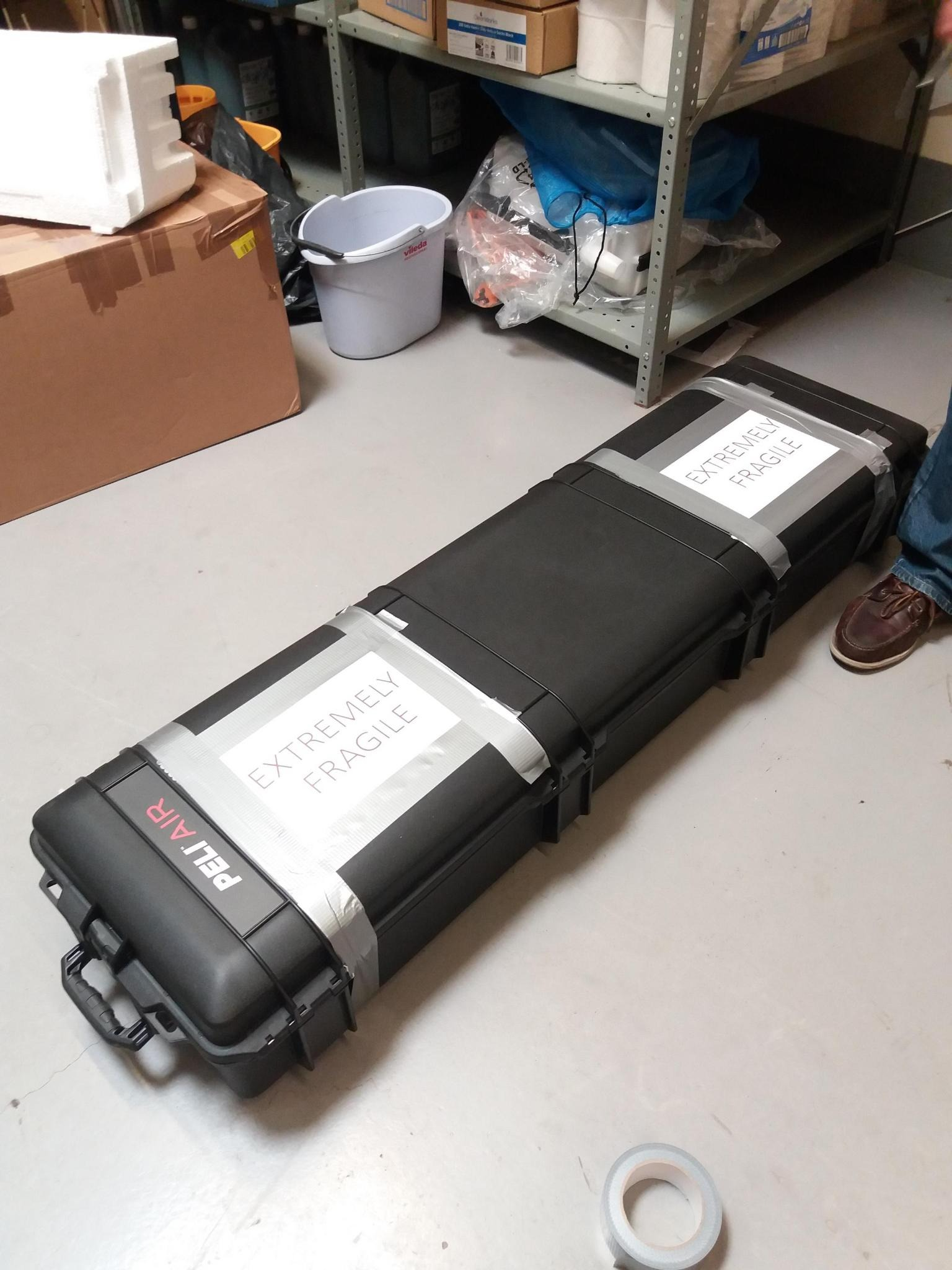 Omnisense Update
7
Credit pictures: Alexandra Mitchell
HoQI for Readout
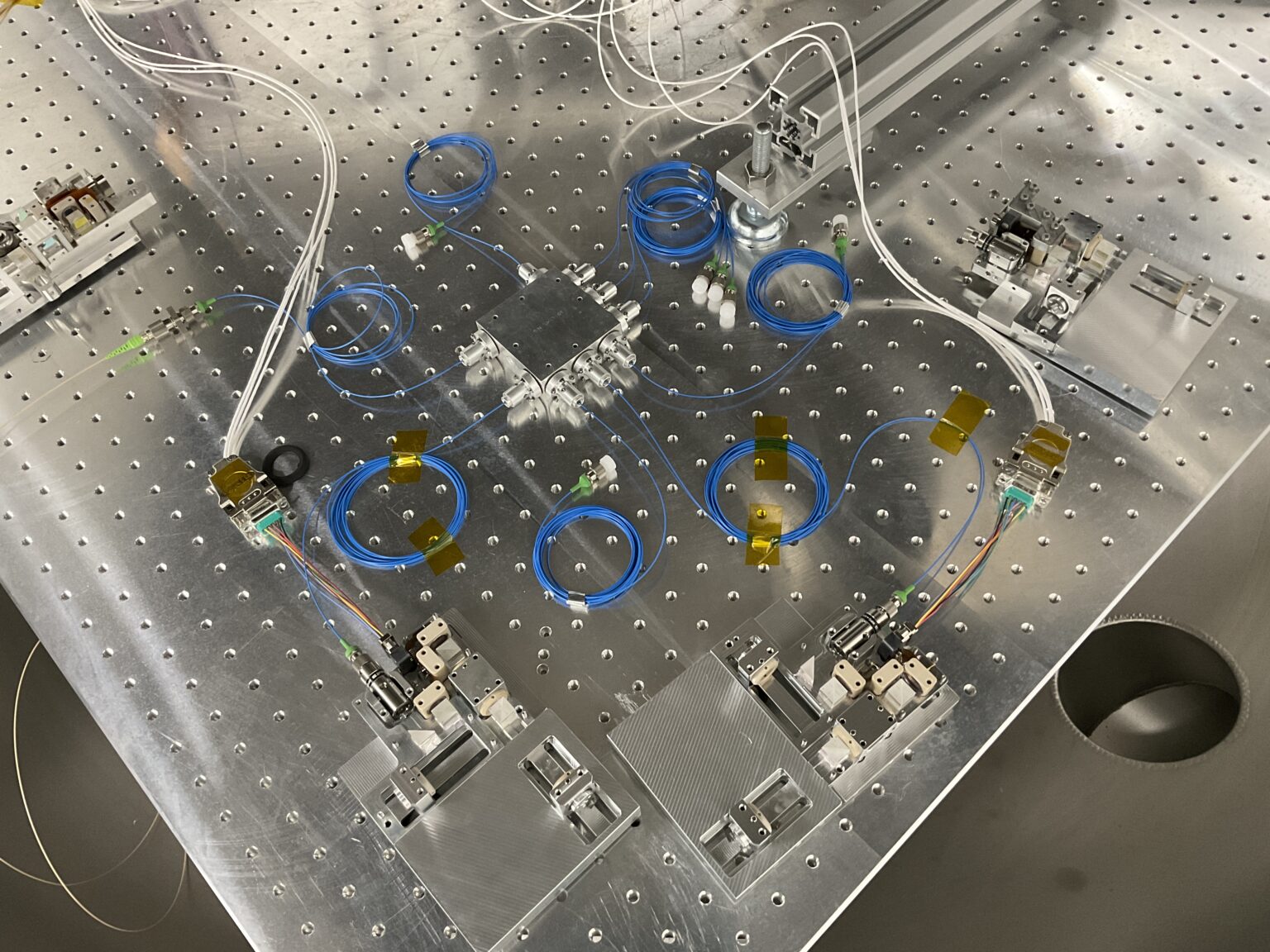 Homodyne Quadrature Interferometers
noise hunting / optimizing the performance
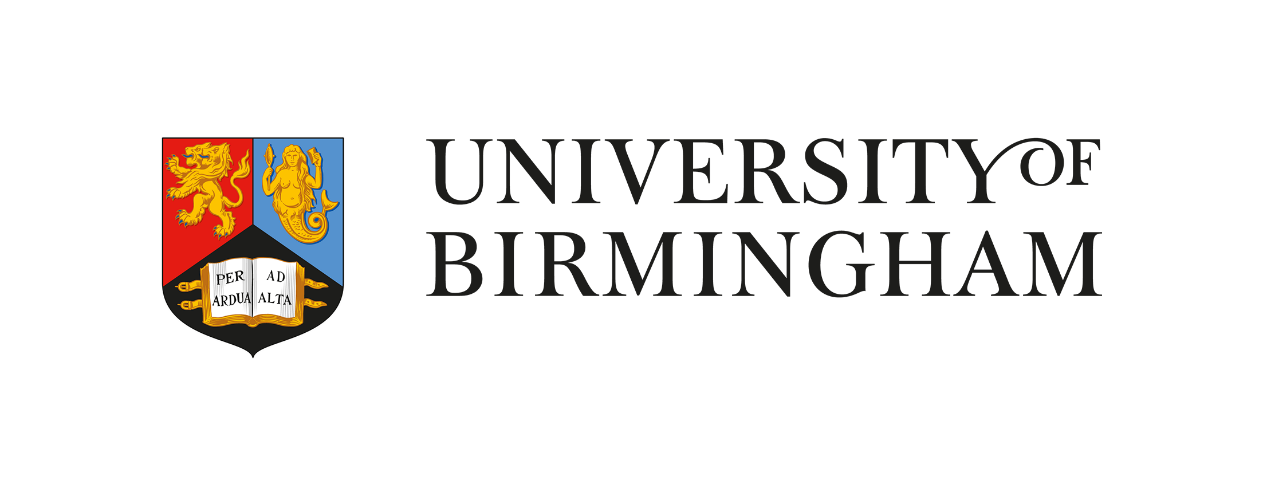 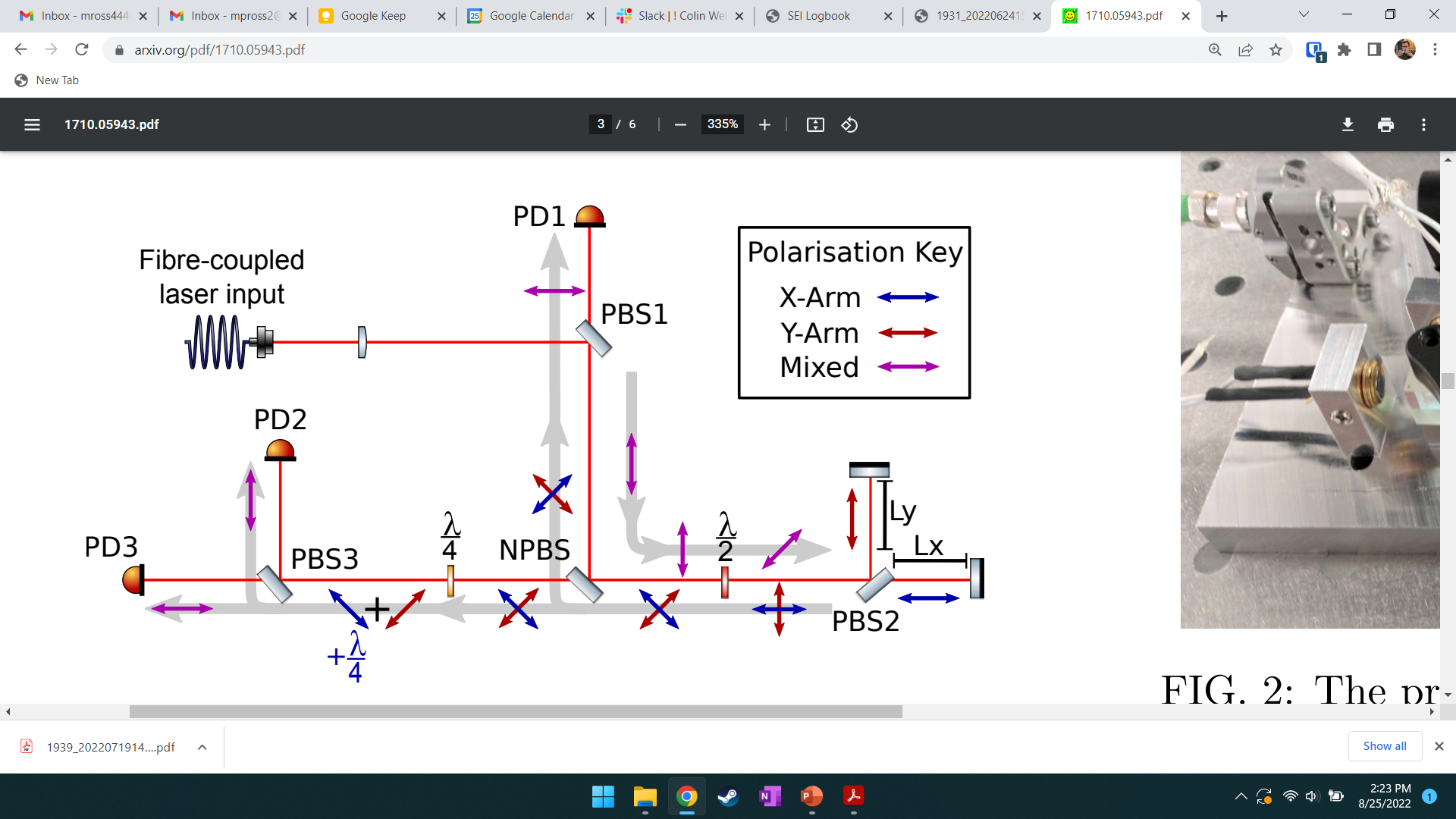 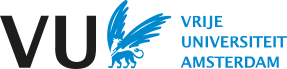 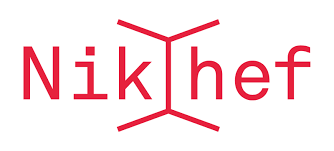 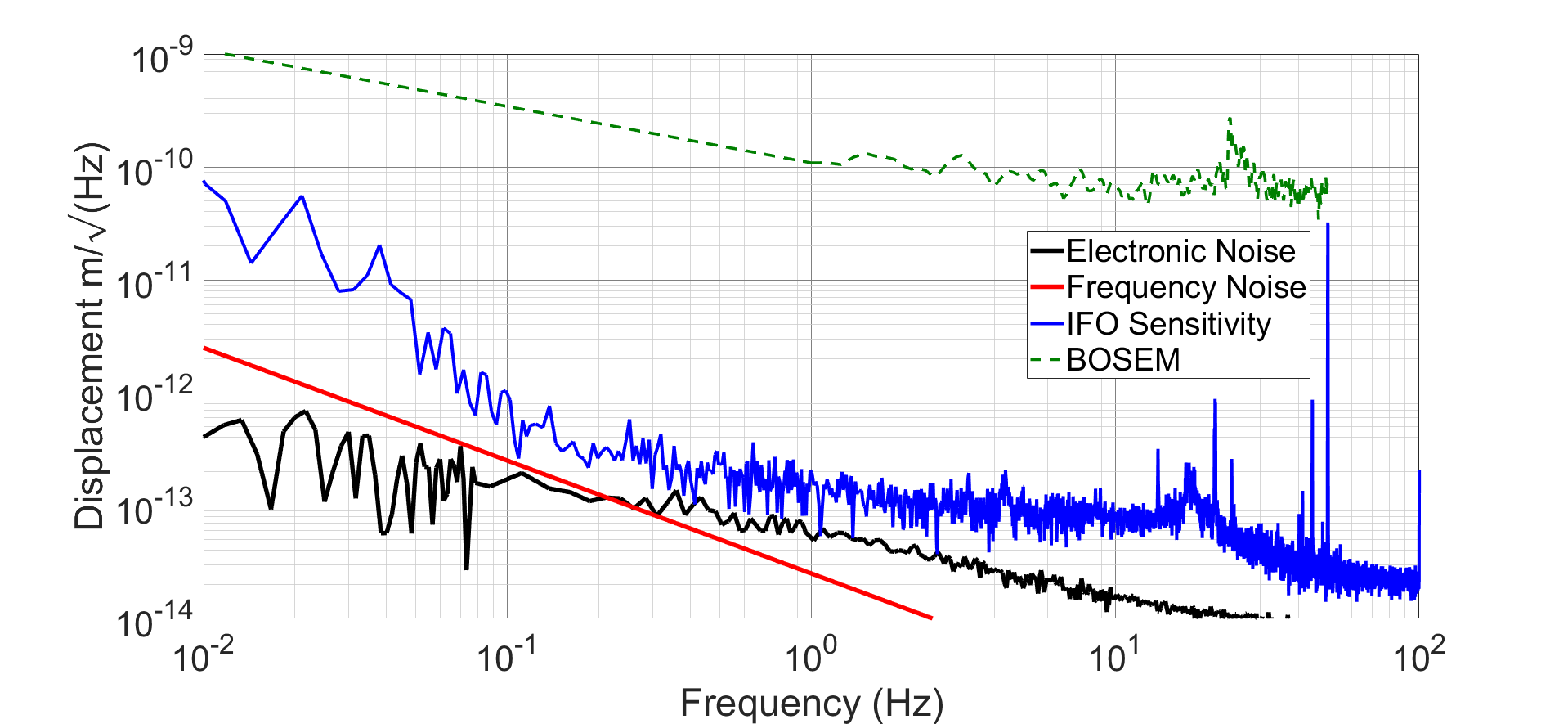 10-10 m
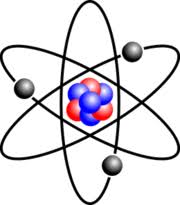 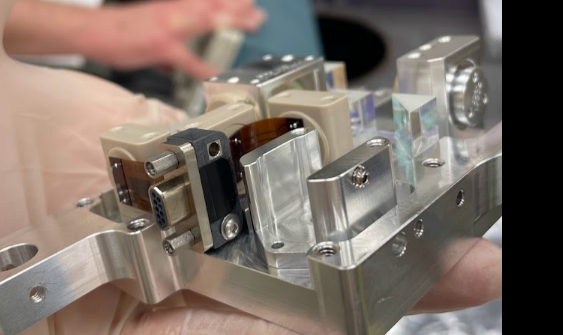 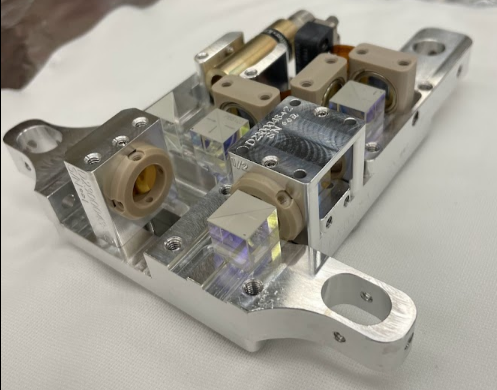 Cooper et al., CQG 35 095007 (2018)
http://iopscience.iop.org/article/10.1088/1361-6382/aab2e9/meta
Omnisense Update
8
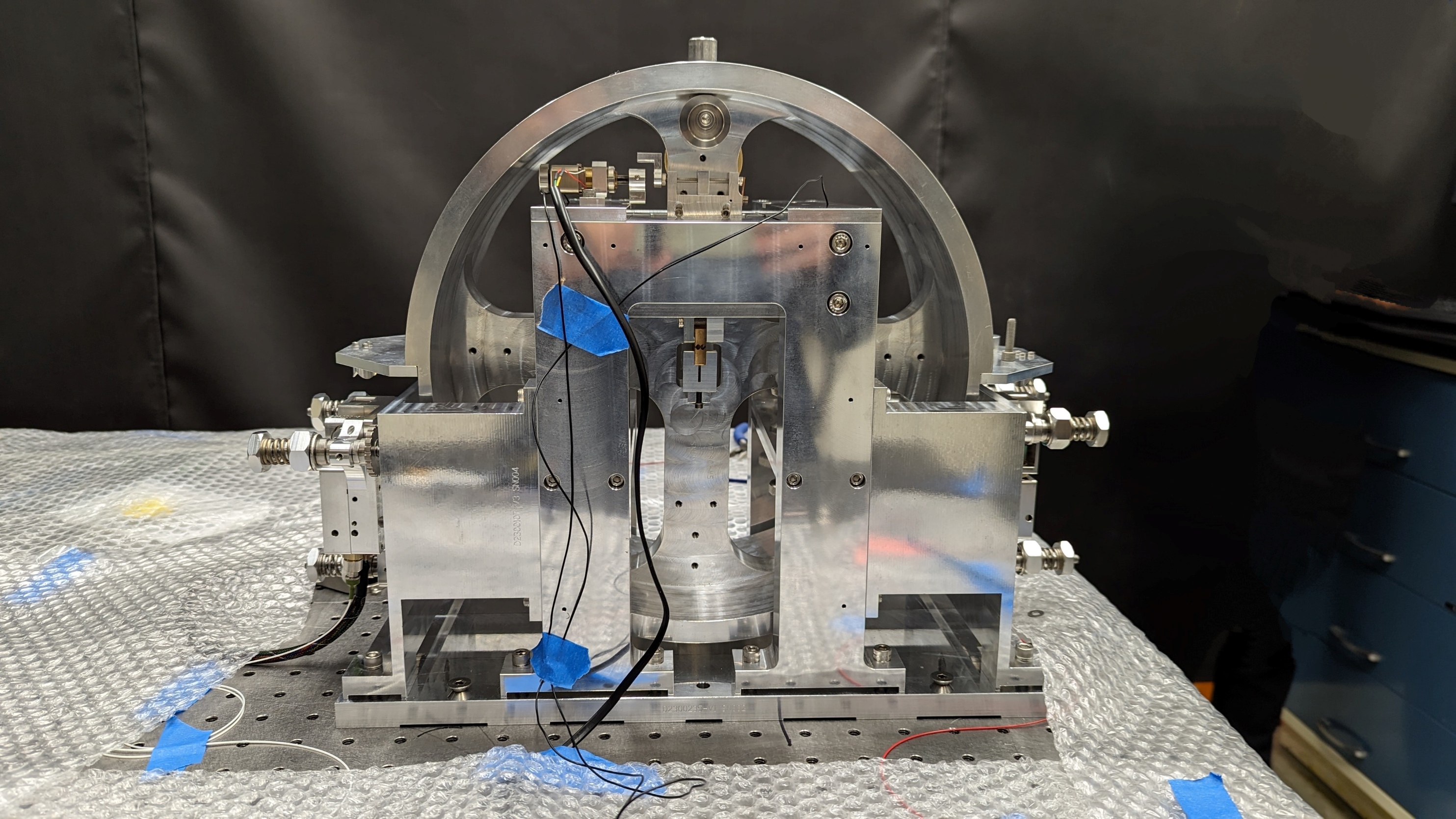 Credit: Alexandra Mitchell
HoQIs around the world …
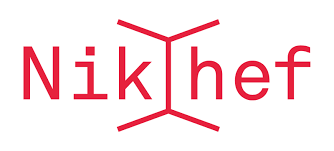 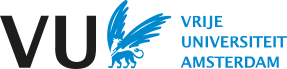 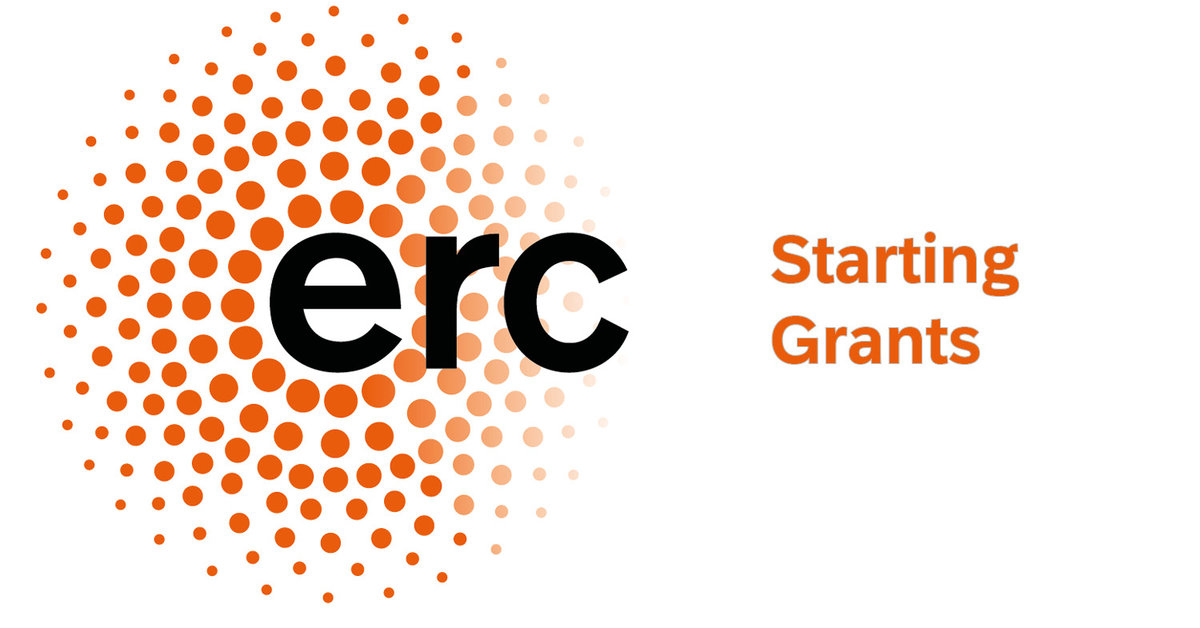 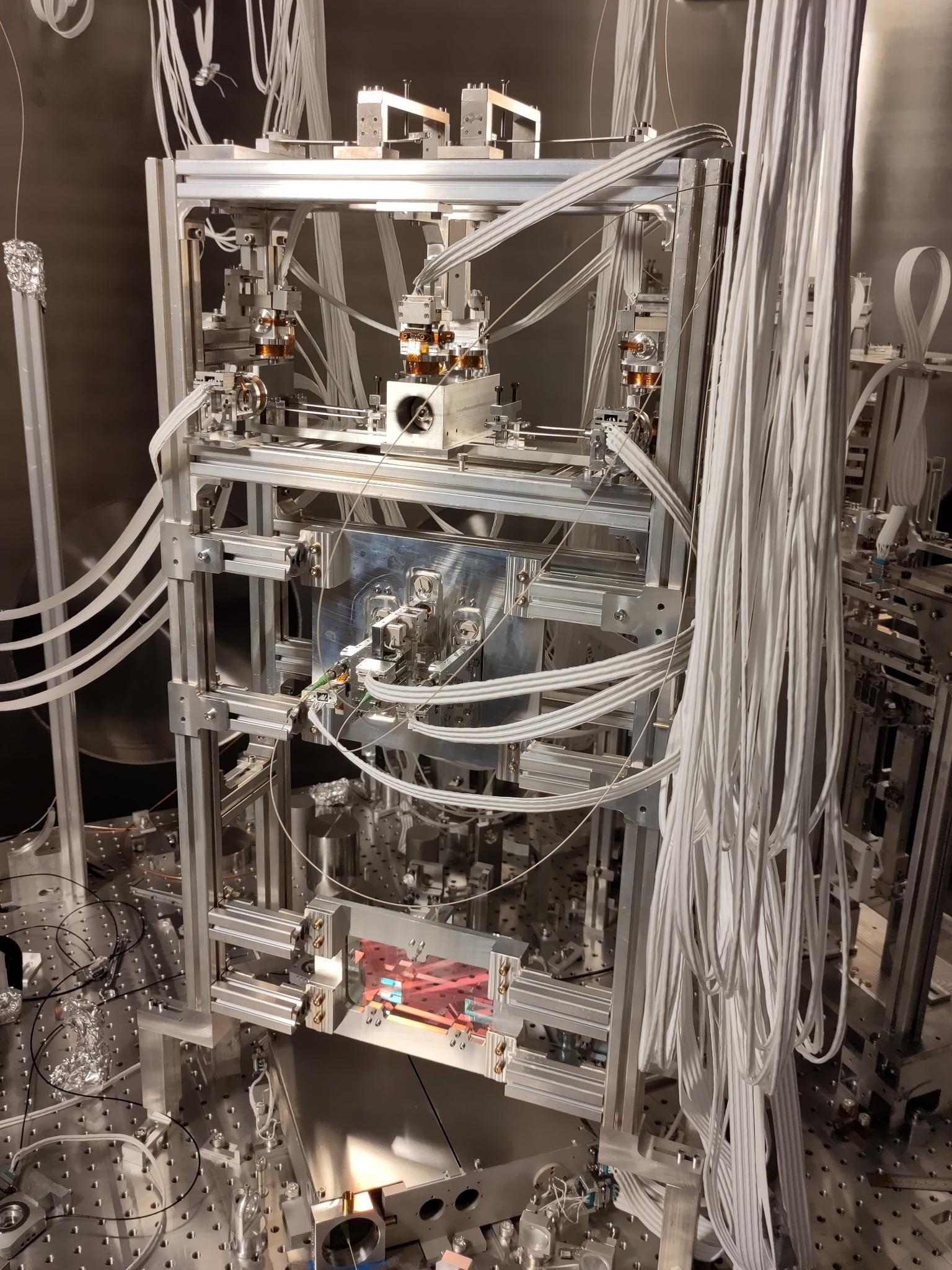 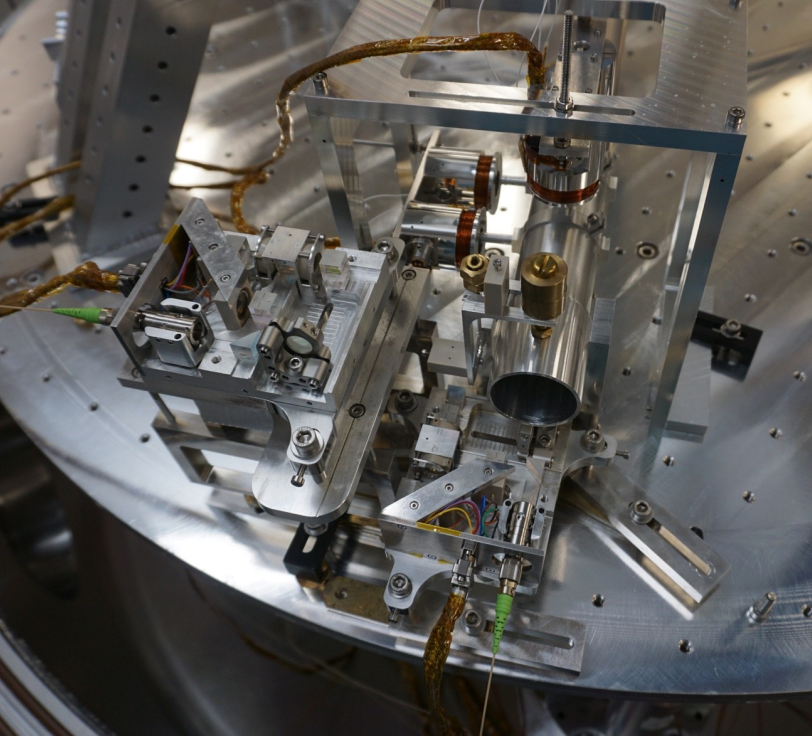 Cylindrical rotation sensor readout at CALtech
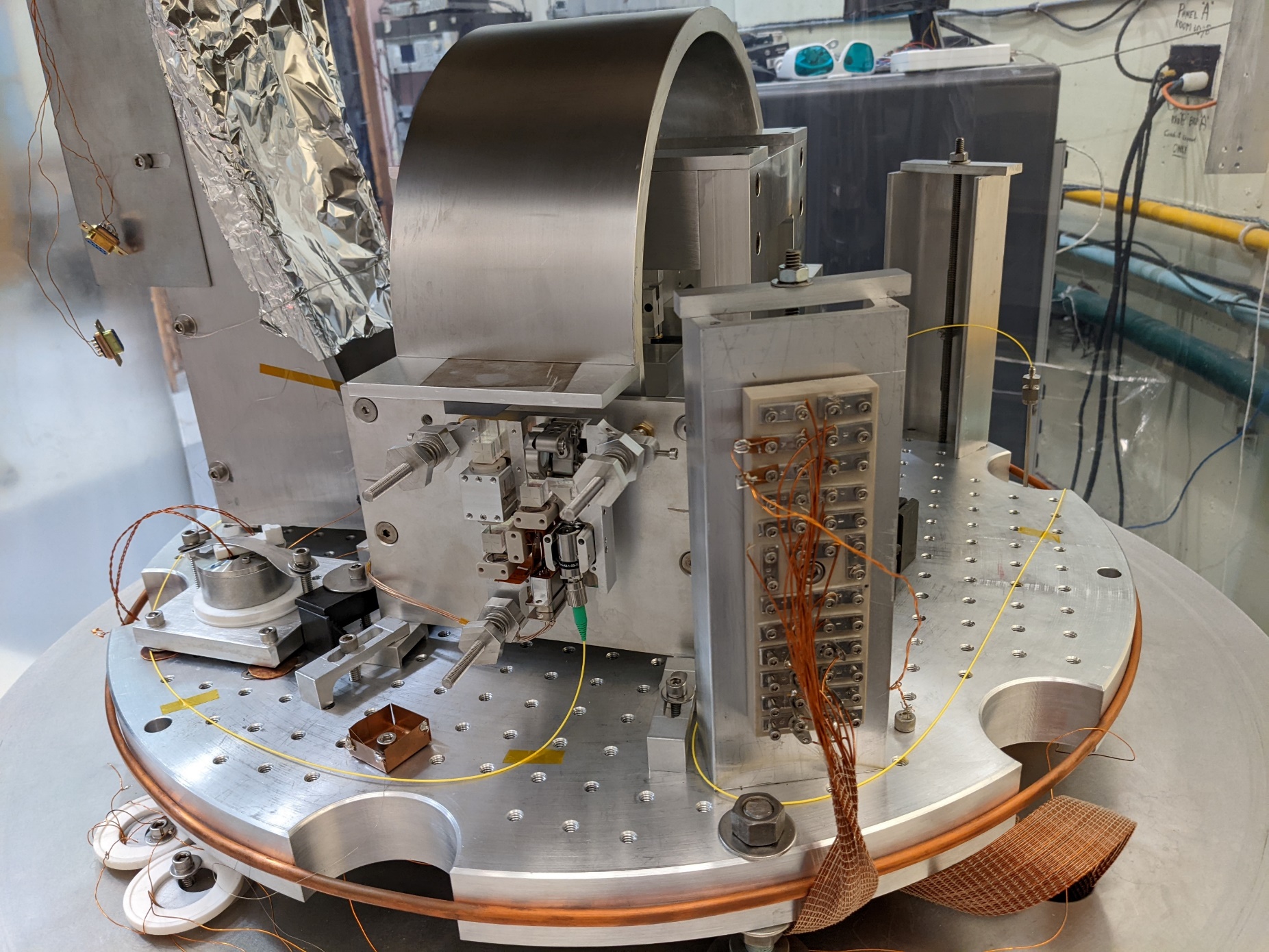 Readout of Birmingham 6D experiment
https://dcc.ligo.org/LIGO-G2300542
Measuring IM in AEI 10m prototype beamsplitter suspension
9
Cylindrical rotation sensor readout at UW
9
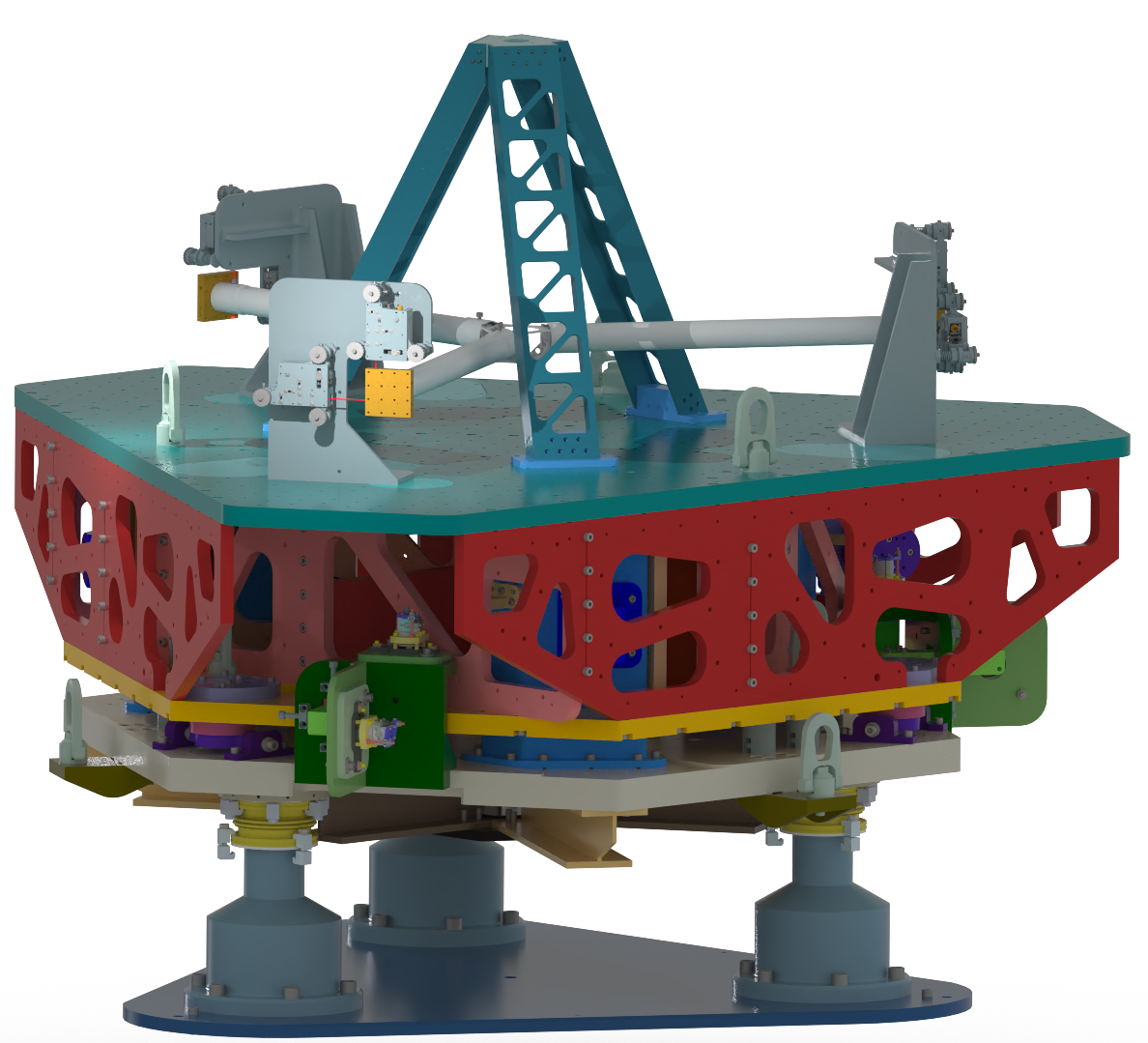 Image Credit: Armin Numic
Seismic Isolation platform ordered,
Expecting first parts to arrive late january
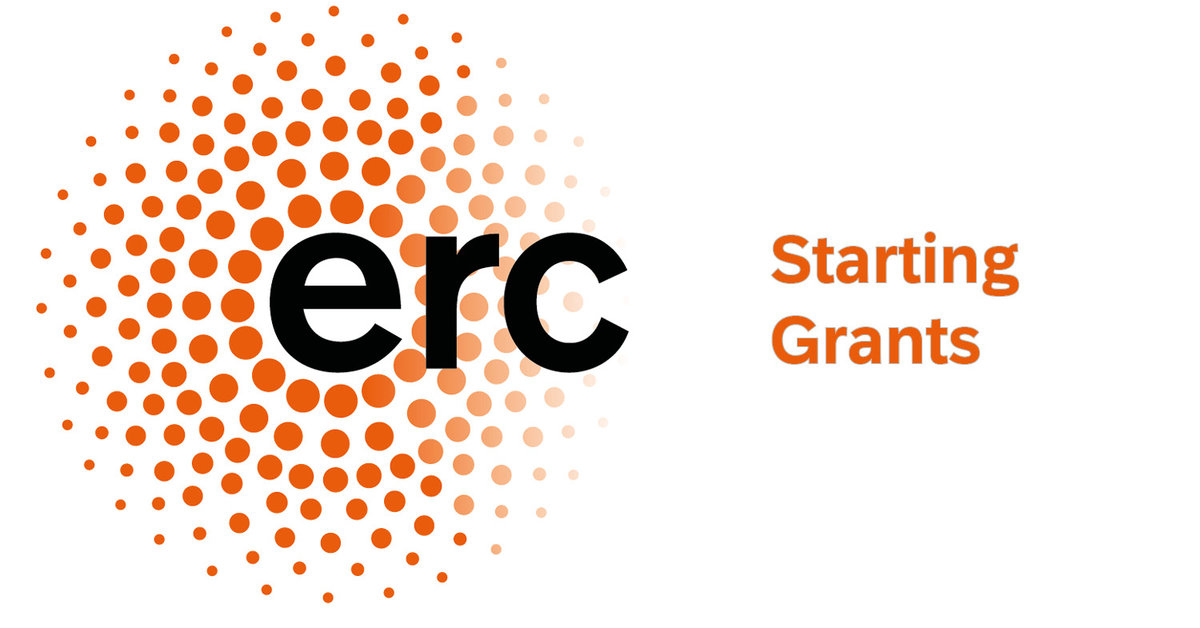 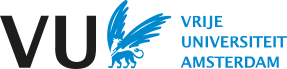 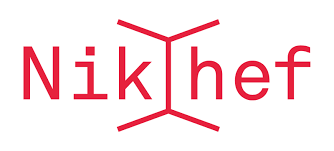 Omnisense Update
10
Credit: Armin Numic
Seismic isolation for Einstein Telescope
OmniSens prototype
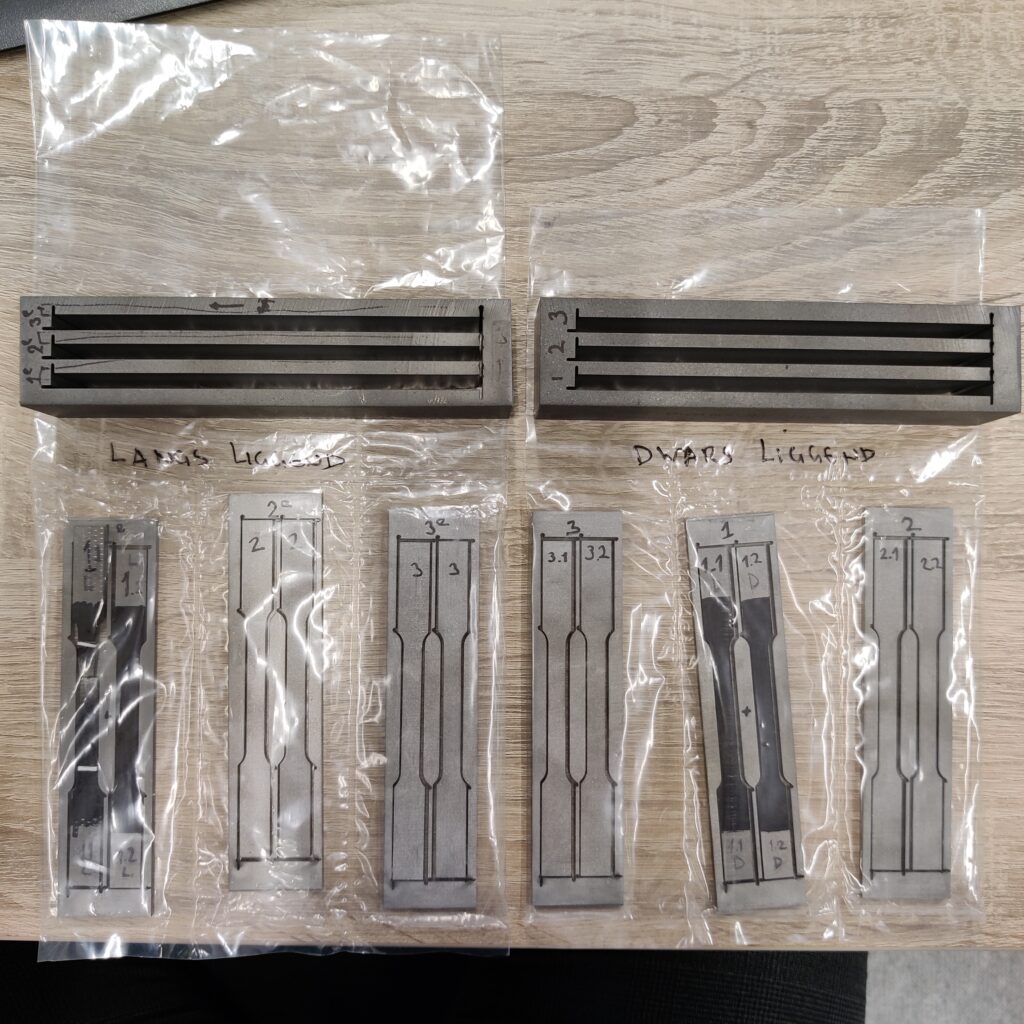 Titanium grade 19 Beta-C
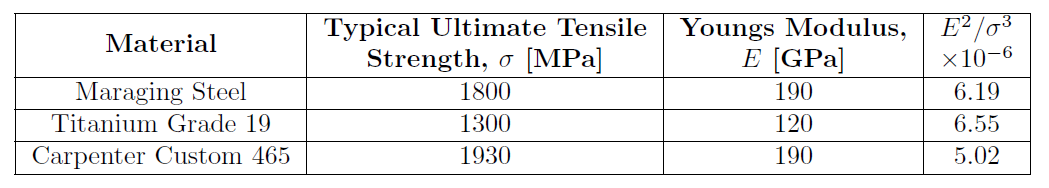 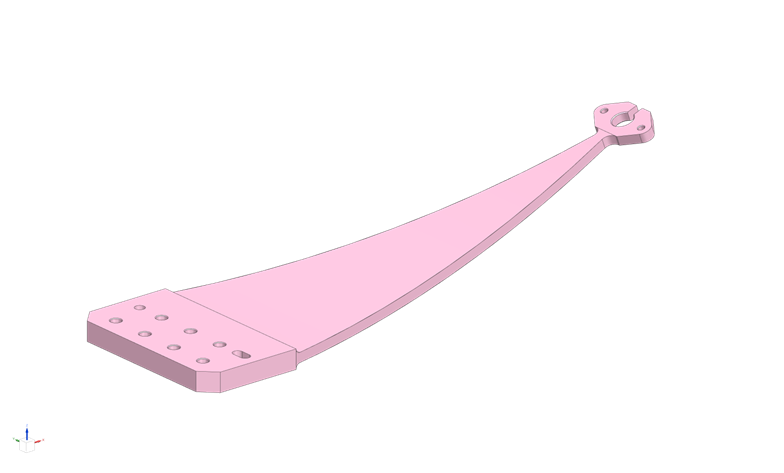 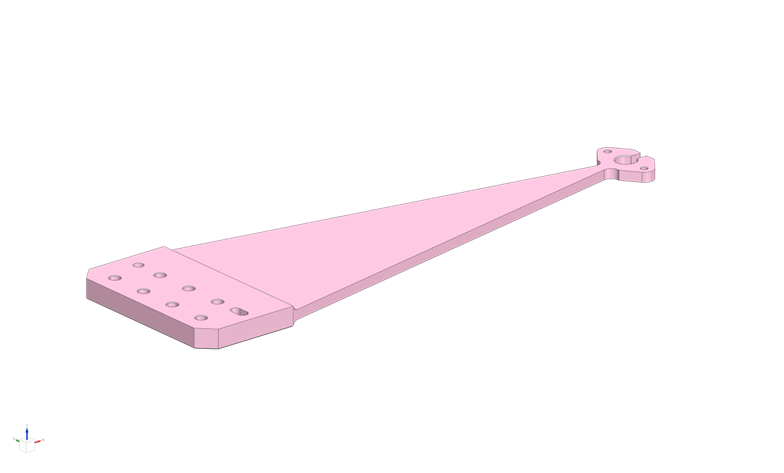 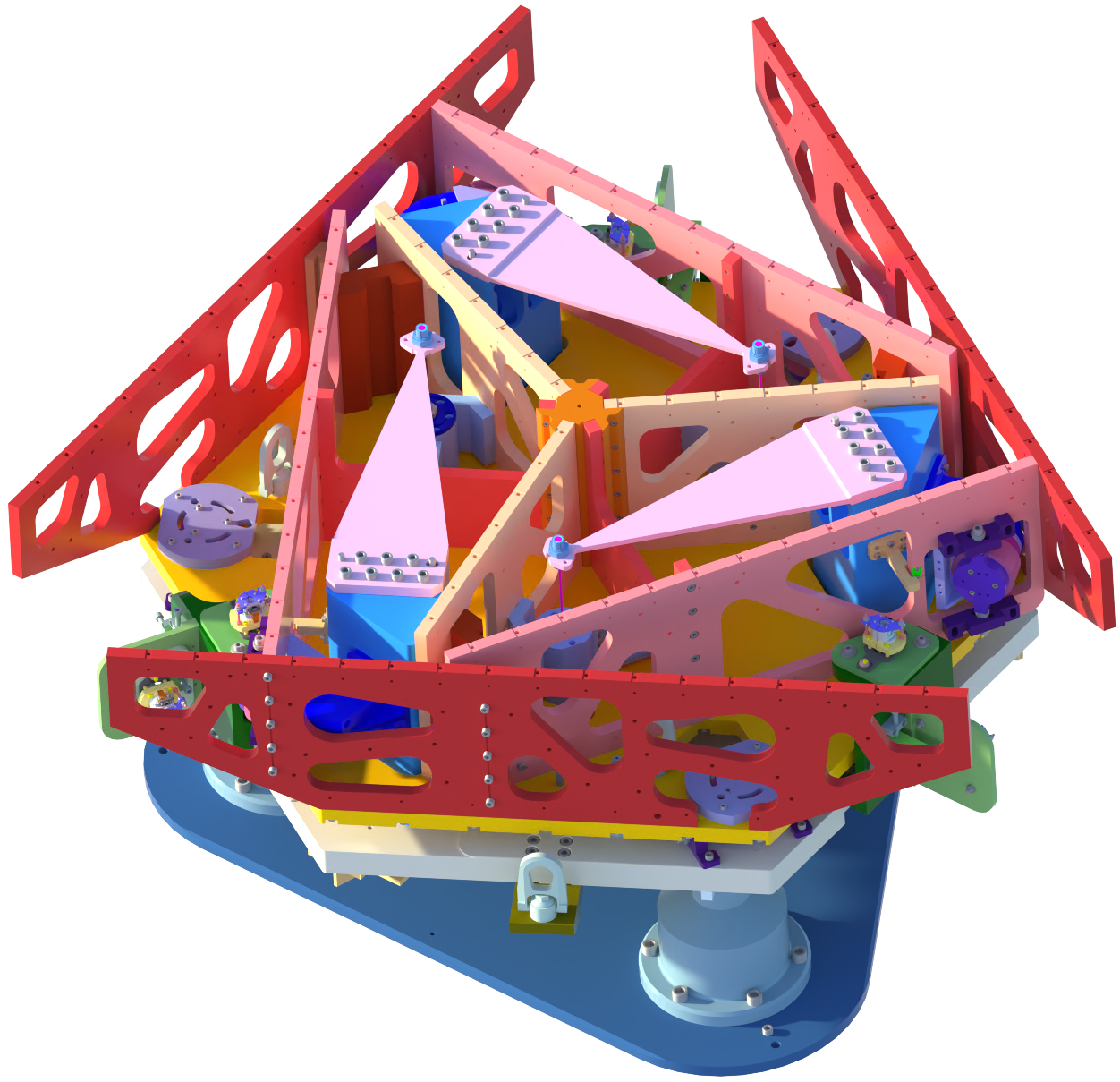 Material arrived:- tested without heat treatment
- will test after heat treatment
discussions ongoing for bending
11
Image Credit: Armin Numic
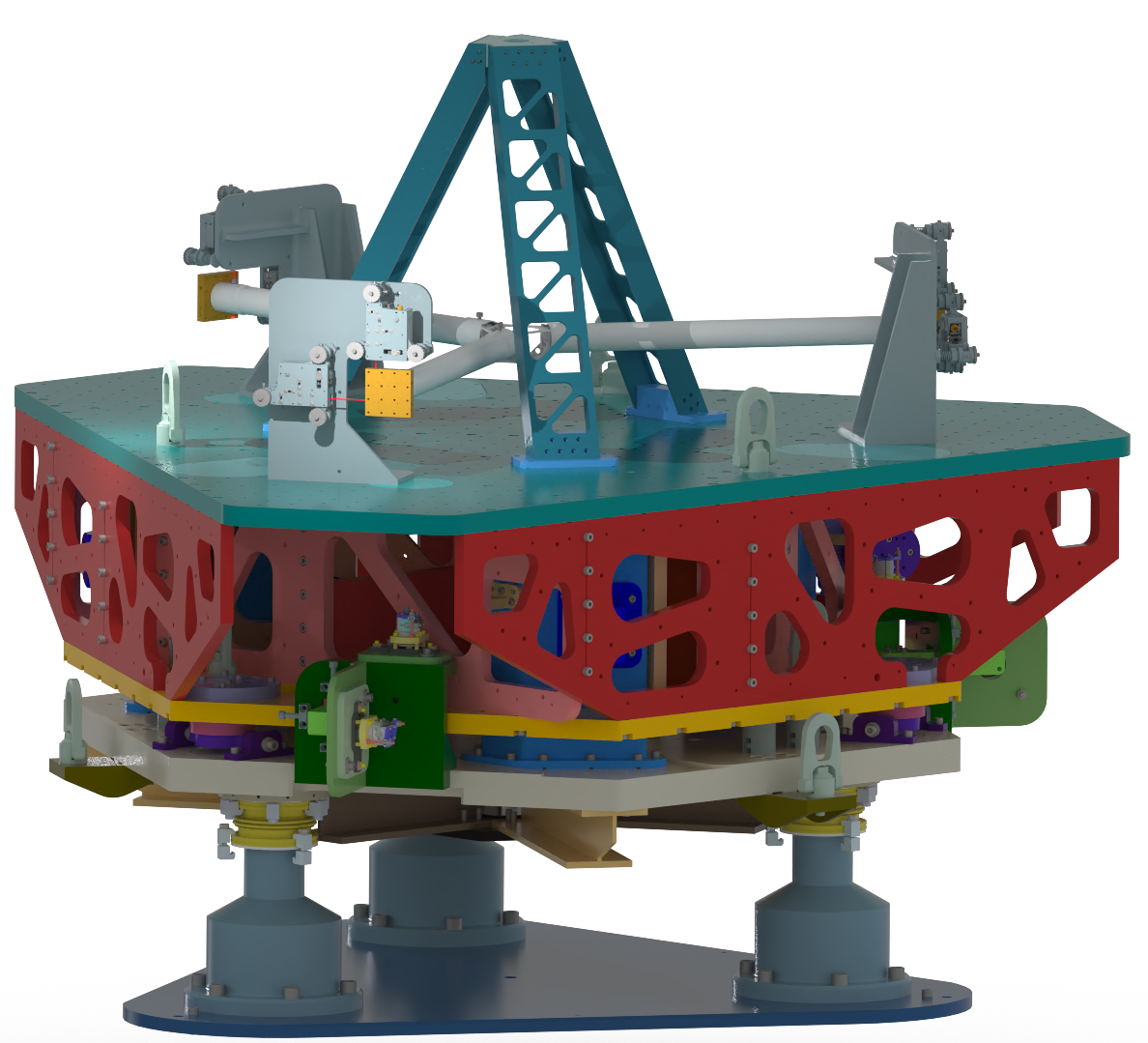 Do we need active isolation for 
The Einstein Telescope?
Omnisense Update
12
From; C. M. Mow-Lowry, et. al., 13 ET Symposium, May 2023.
Seismic motion at boreholes
Boreholes/seismic vaults are NOT representative of Seismic spectra for large ventilated caverns.
For analysis worst case LNGS spectrum is used.
LNGS    Terziet    Sos Enattos    Hanford (no wind)
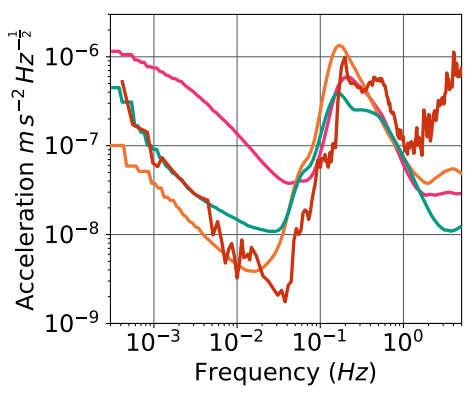 Omnisense Update
13
Credit: Nathan A. HollandGWADW 2023
Modelled system
LNGS ground spectra.
6D ISI pre-isolation.
Suspension model used:
9m Virgo.
12m ET.
17m ET-LF.
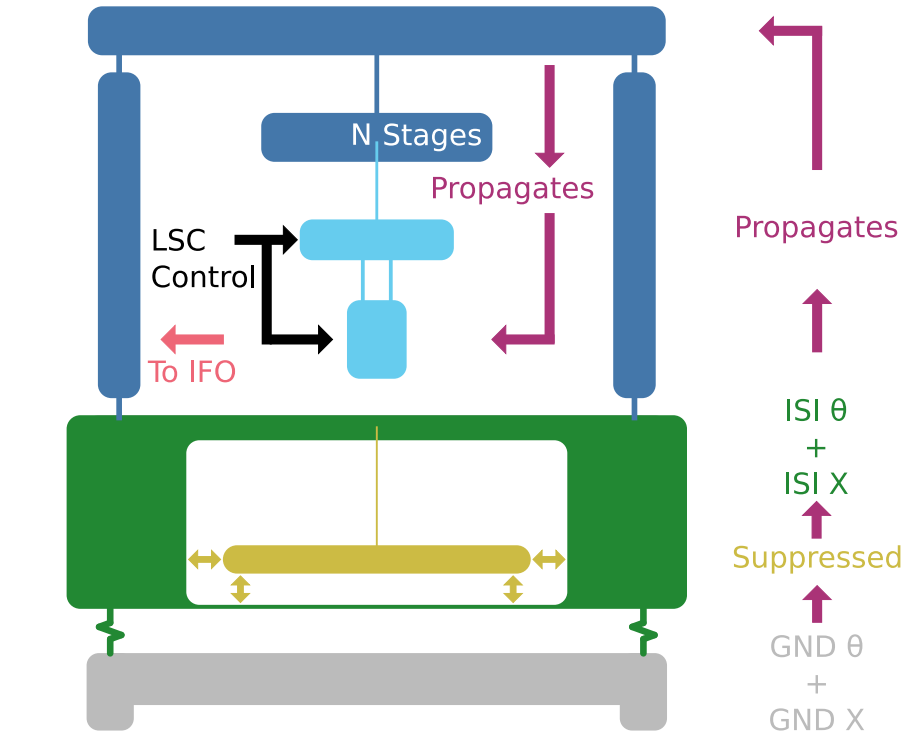 Omnisense Update
14
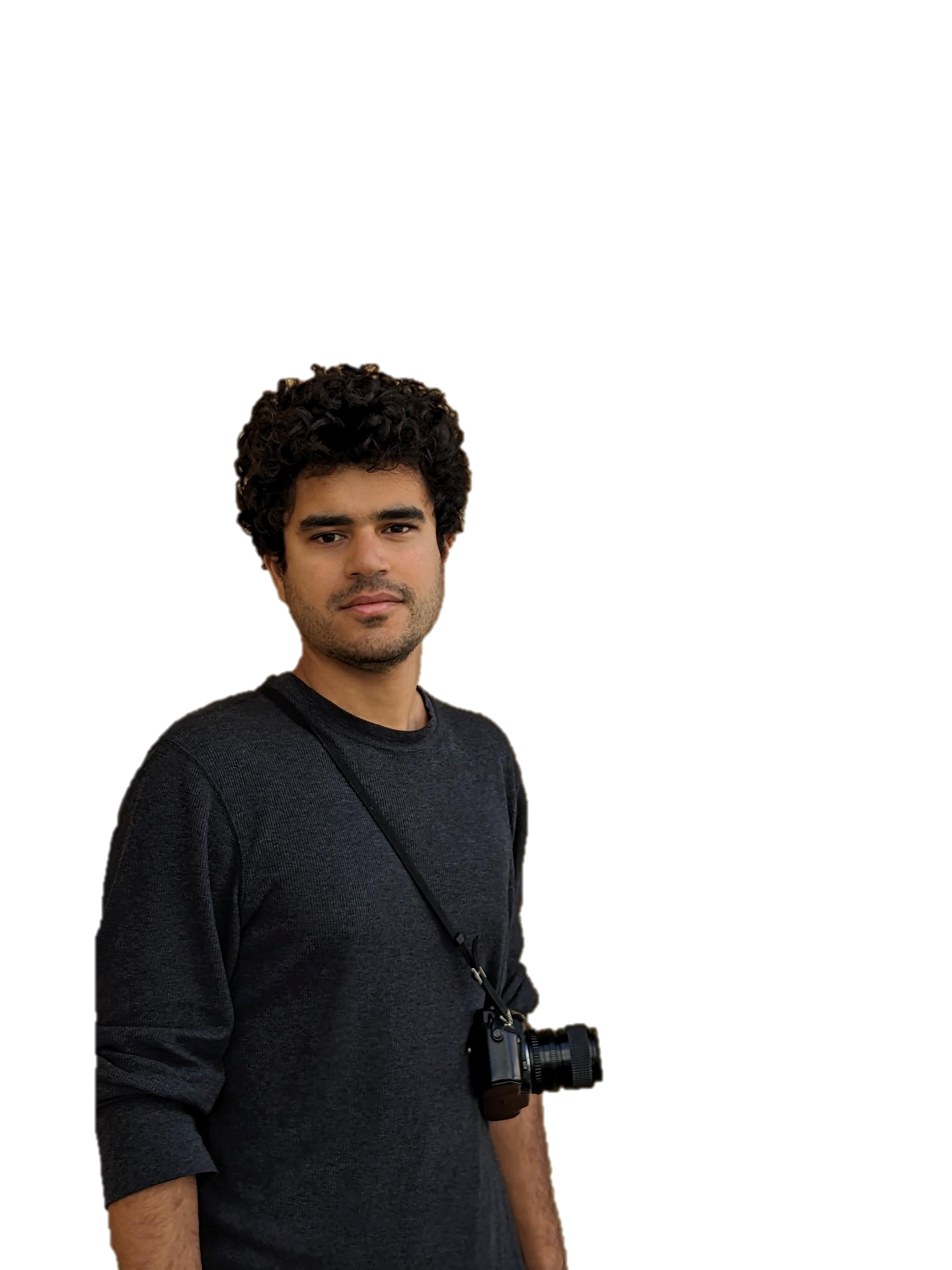 Poster on modelling
& Control of Omnisense / 6D

By Pooya Saffarieh
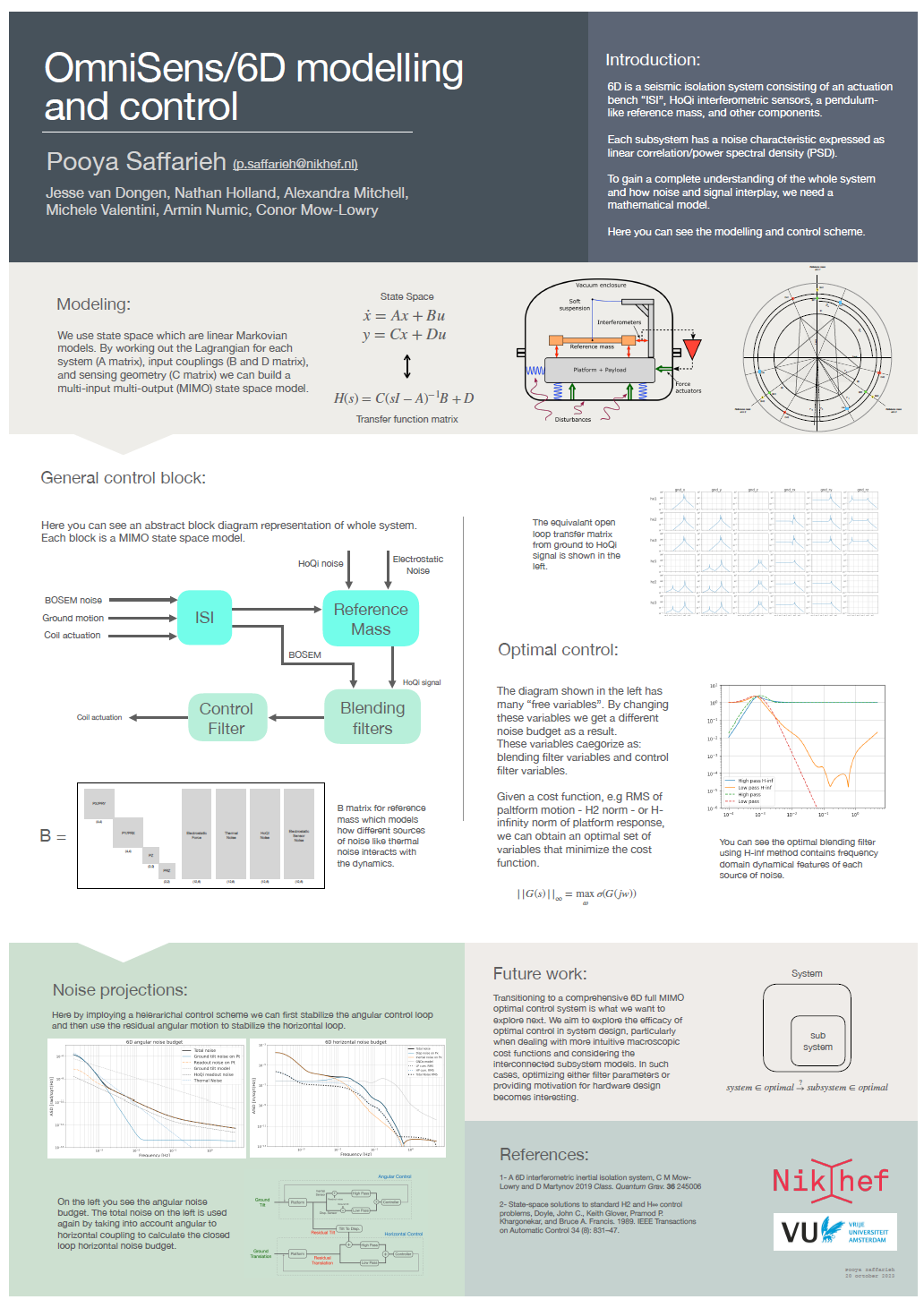 Omnisense Update
15
Credit: Nathan A. HollandGWADW 2023
Modelled results
No Active IsolationNoise 35x too high at 3 HZ
With Active IsolationNoise 8x too high at 3 HZ
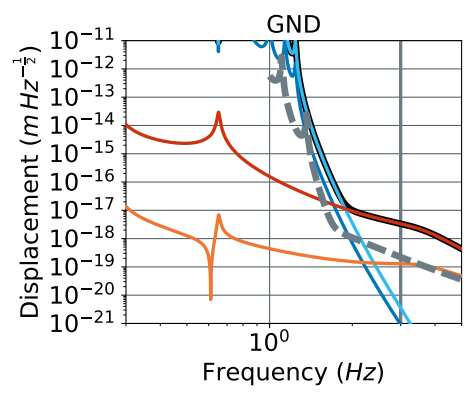 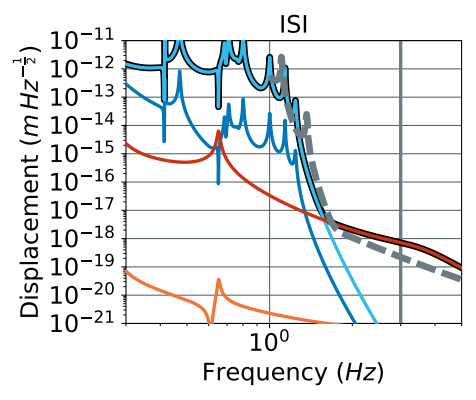 ET-LFTotal x (SAT)    θ(SAT)    ACT (STG0)    ACT (STG1)
Omnisense Update
16
Image Credit: Armin Numic
Take home message
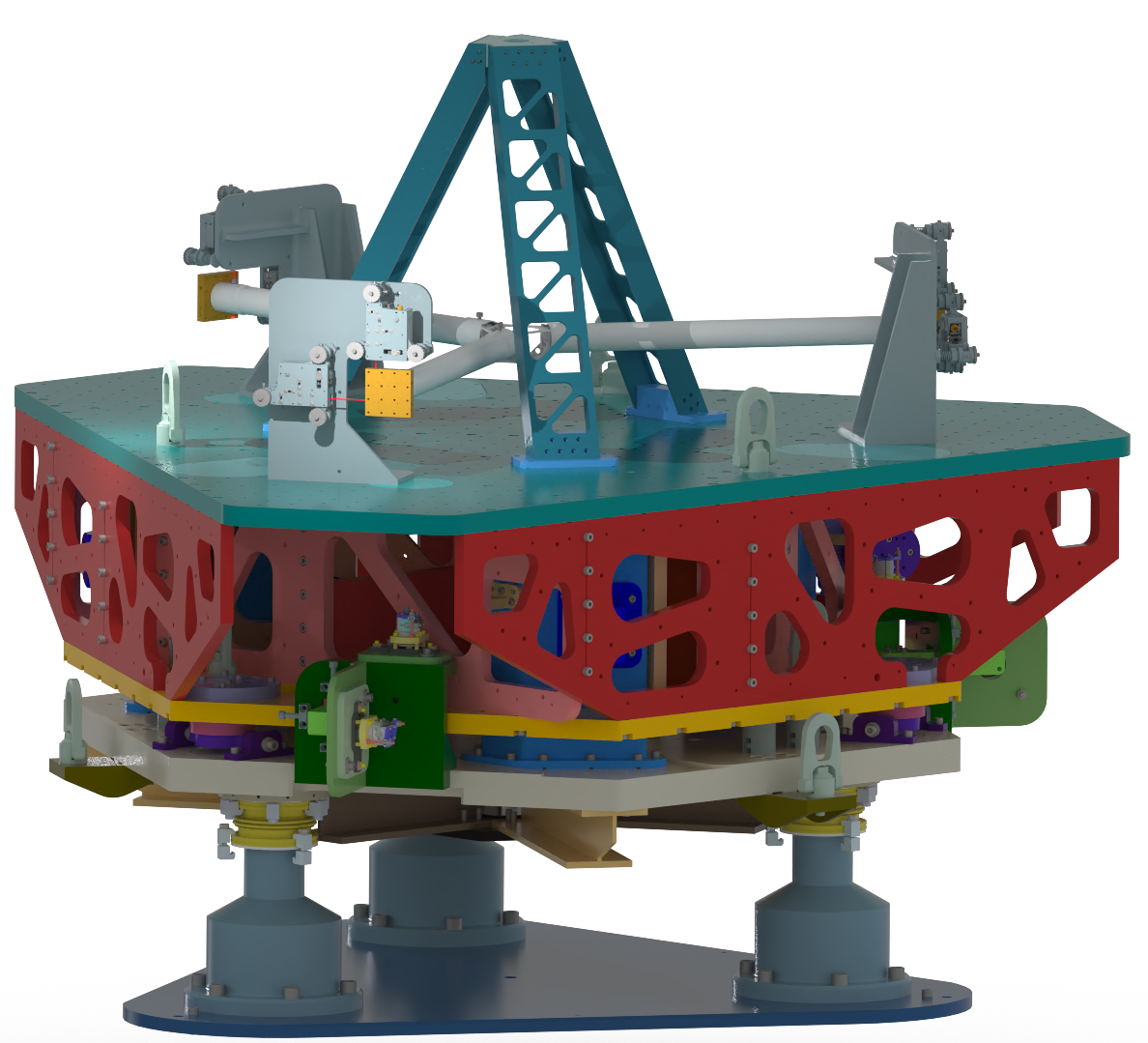 The 6D experiment at Amsterdam is becoming reality soon. 
Initial extremely optimistic modelling of ET suspensions including actuation noise is not yet good enough.
An active platform is probably needed for ET
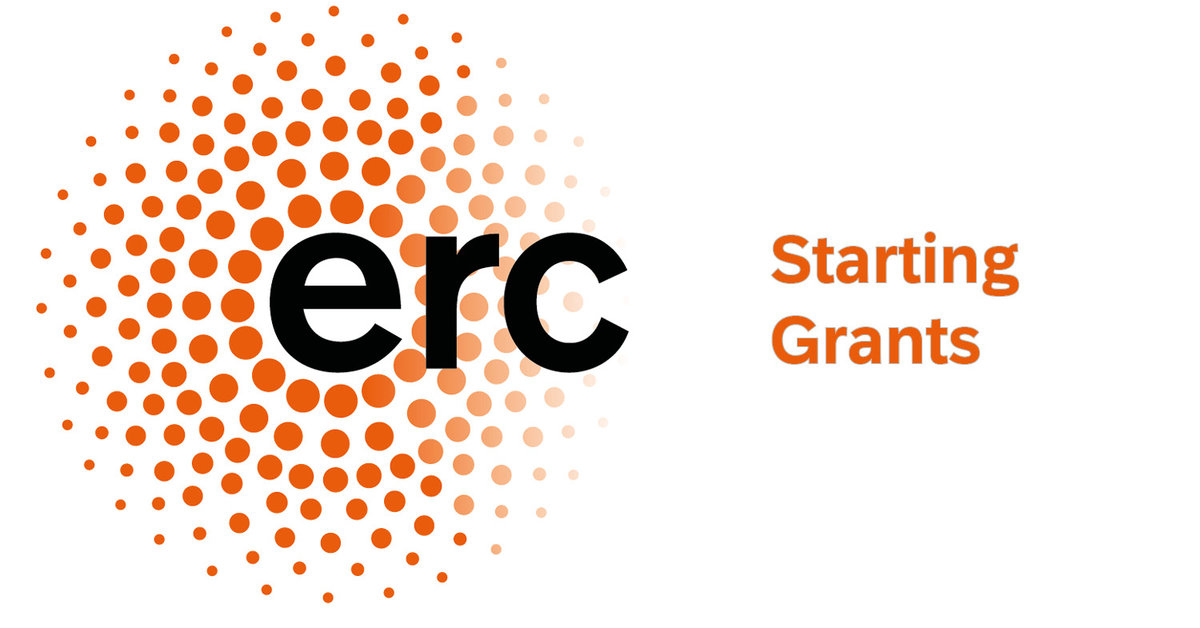 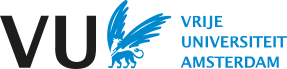 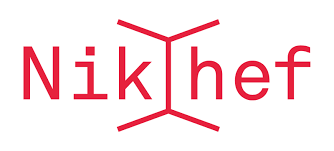 Omnisense Update
17